ERP 시스템 사용자 매뉴얼
오류 및 Error 사항 조치 사례 및 메뉴얼
제조일자를 입력해야 됩니다..   ( 매장보충, 재고 이관 .. )
1
2
SAP에 매장재고입고를  안 한 상태로   Off-LINE상 재고 이관 후 POS 매출처리 한 경우
오창반환재고 STO 생성이후 BATCH 전환으로  STO 배치와 입/출고 배치가 틀림
3
Mall 전송 Data의 오류로 인해  고객세금 코드가 잘못 입력되어 세금코드가 틀림
4
F&H 식음료 FI 매출 실적 과 F&B 목표대비 실적이 차이가 발생할 경우
5
과세 표준 차이 금액 발생시 조정 방법
6
ERP 시스템 사용자 매뉴얼
화면 예시
항목/필드 설명
재고 보충 오더 등에서  입고 싯점에
   “생신일을 입력” ERROR 메시지가 
    뜰 경우   

원인]   입고 창고에  해당 배치가 없는 
          경우가  대부분임


지금의 경우는  백암  IFC로 전환시
“0000”의 배치가 생성이 안되어 있음
오류메세지  :   생산일을 입력하십시오
프로그램 명   :  ZSD2M0050  ( POS 재고 보충오더 )
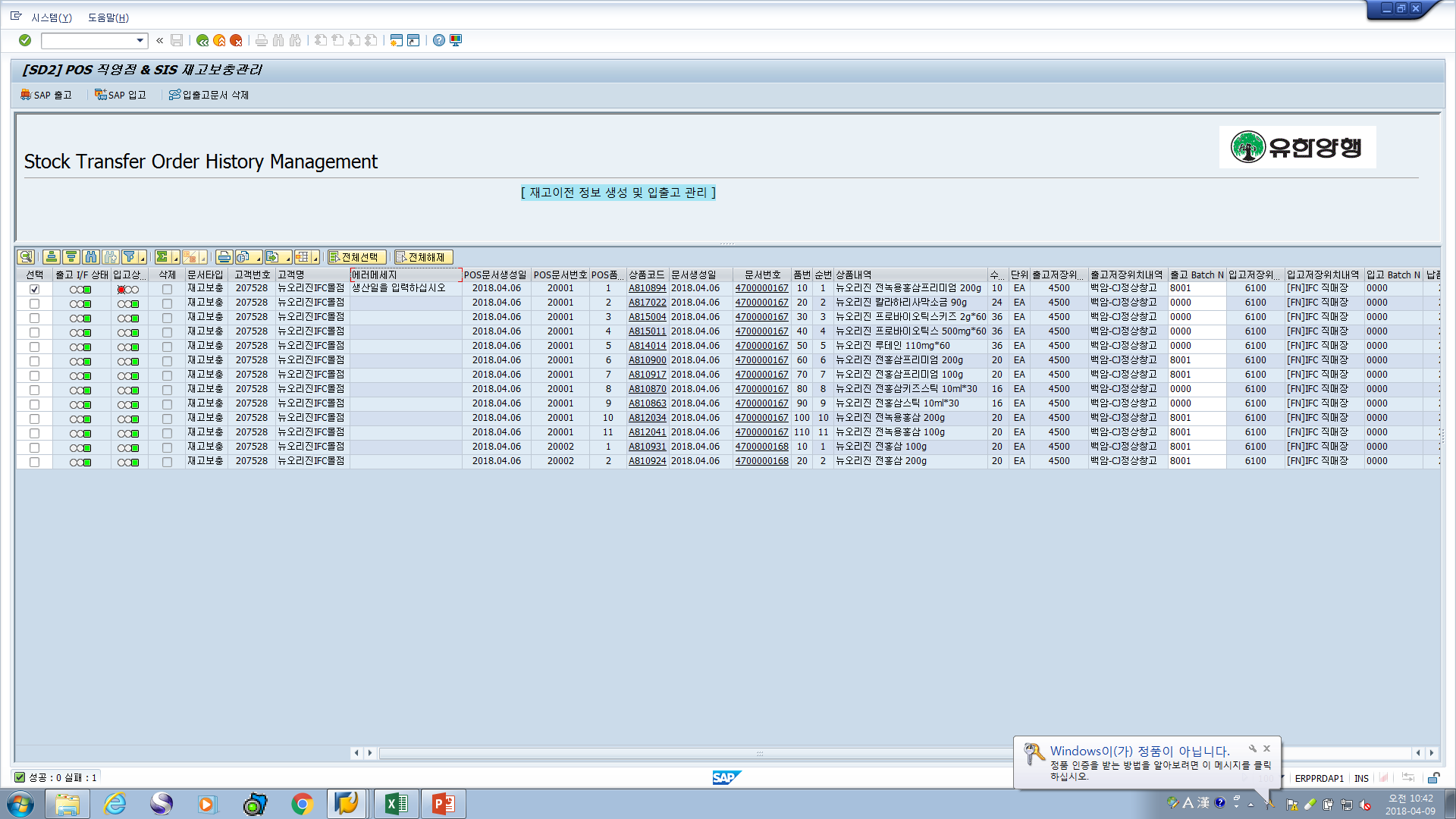 자재코드  A810894에 대하여  “8001” 의 BATCH No 는 있으나
                     “0000”에 대한 batch No는 존재 하지 않음
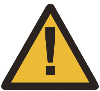 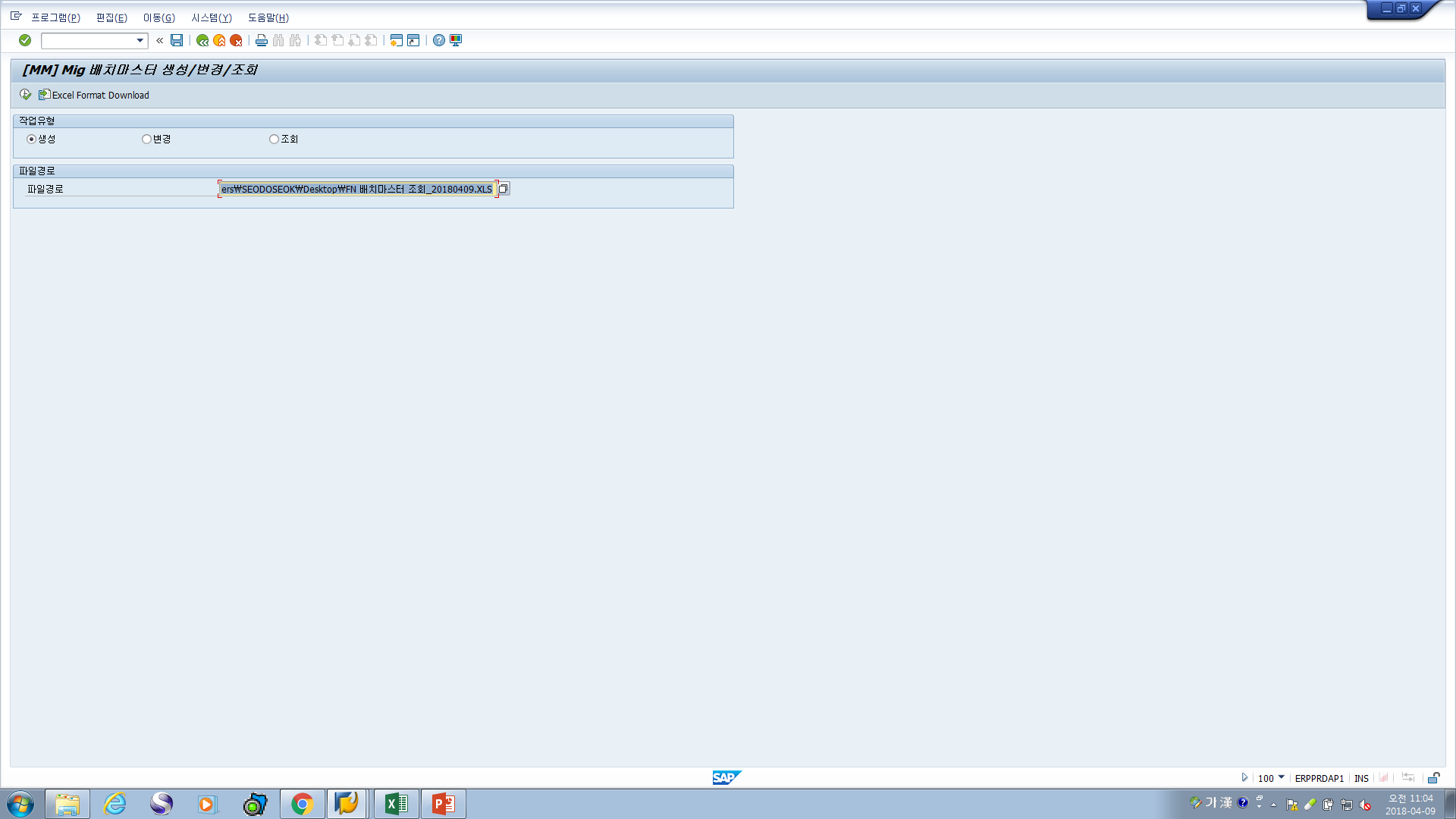 ERP 시스템 사용자 매뉴얼
화면 예시
항목/필드 설명
재고 보충 오더 등에서  입고 싯점에
   “생신일을 입력” ERROR 메시지가 
    뜰 경우   

원인]   입고 창고에  해당 배치가 없는 
          경우가  대부분임


지금의 경우는  백암  IFC로 전환시
“0000”의 배치가 생성이 안되어 있음



☆ 대량으로  생성을 해야 할 경우
   ZMMR8010

☆  건별로 할 때는 
   MSC1N
조치 사항   :  “0000”에 대한  BATCH Master 생성
                          T-CODE :   ZMMR8010  (배치 마스터 조회 / 생성 / 변경 )
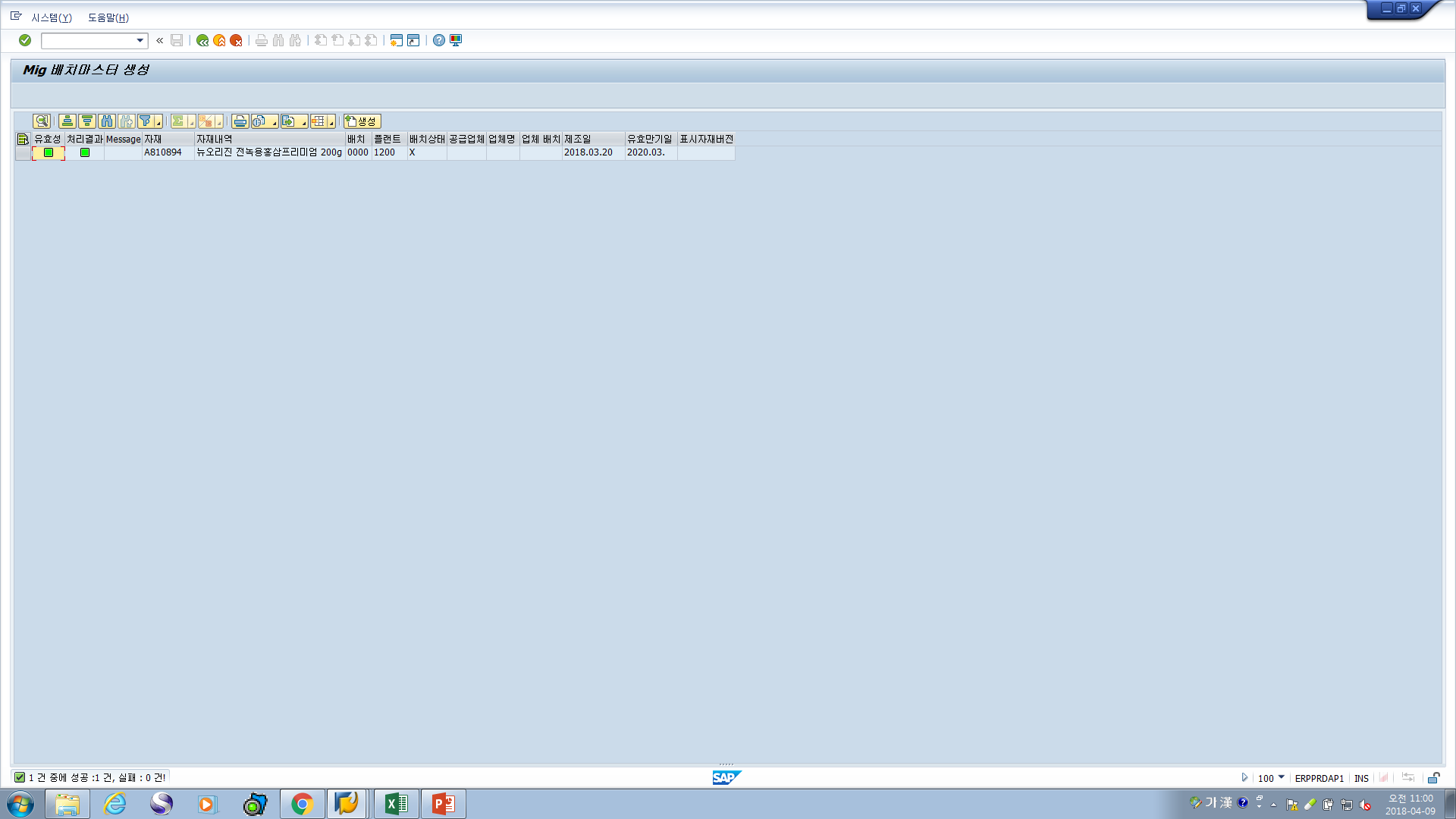 1. 생산 입고 시   반드시     “제조 배치 “ 이외에 F&N 사업은 “0000”도 생성을 해야 한다
( Mall 과 POS는 유효기관을 관리 하지 않음 )
2. “0000”의 배치의 생산 일자 및 유효기관은 향후 협의 필요
  지금은   최초 생산일자 및 유효기간을 적용하고 있음
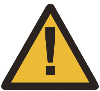 ERP 시스템 사용자 매뉴얼
화면 예시
항목/필드 설명
해당 CASE는 POS가 “-” 재고를 
    허용하고,  현업들이  SAP상
    직매장 재고로 이전하지 않은 상태
    에서   OFF-LINE상 재고를 가져가
    발생하는 문제점이다. 

이럴 경우  재고 수불 뿐만 아니라
   월말 싯점에는 매출의 GAP이 발생
   할 수 있으니 주의 해야 함
위탁재고 잔량 & 본사 재고를 차량으로 직매장 이관하고,  SAP상 매장재고로  전환 
하지 않은 상태에서 POS 매출을 처리할 경우  
SAP 매장 재고 부족으로 출하 처리를 하지 못함
T-CODE :  ZSD2M0012  ( 기존 T-CODE와 다름 )
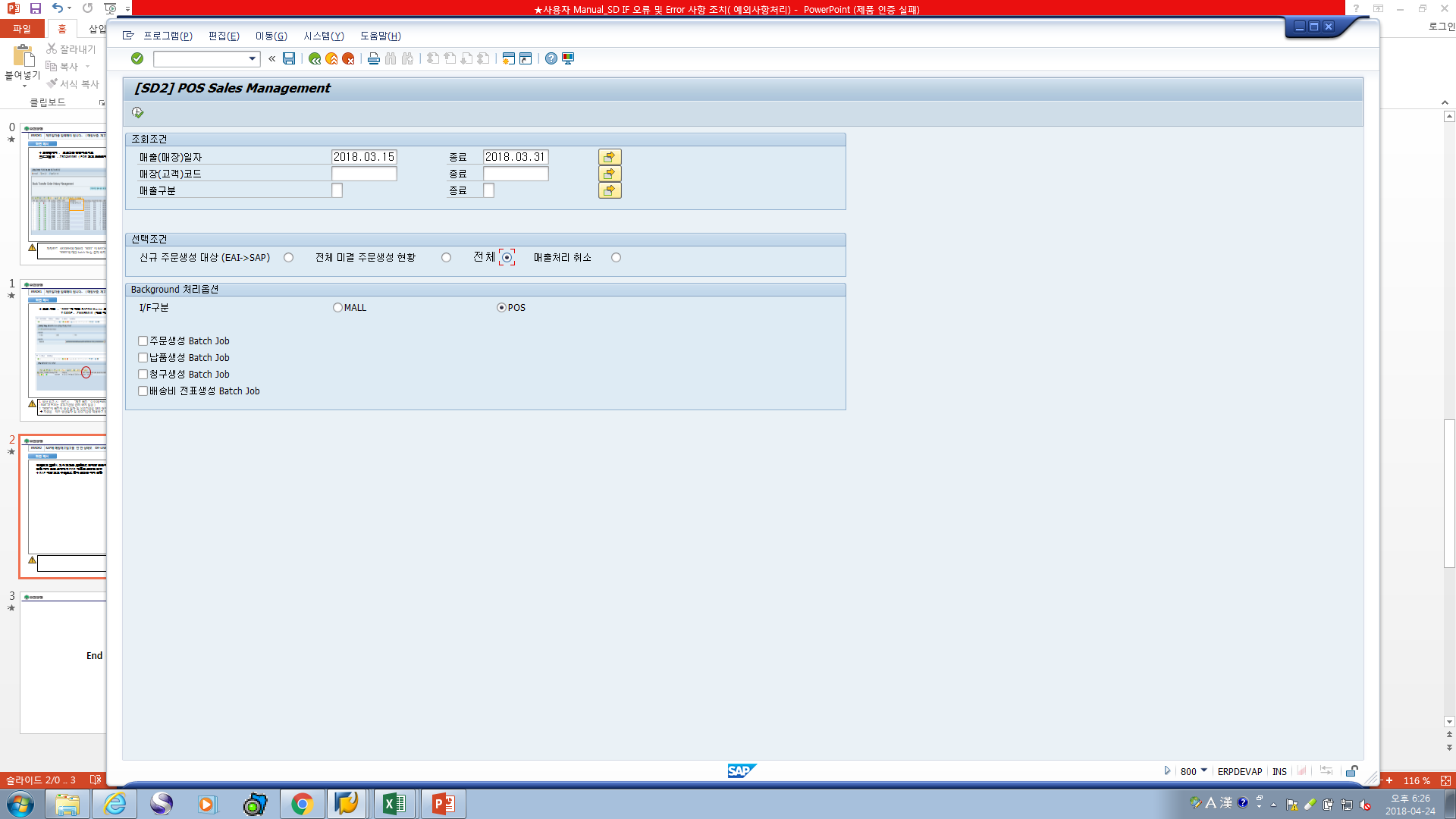 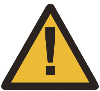 ERP 시스템 사용자 매뉴얼
화면 예시
항목/필드 설명
출고 일자 조정을 위한 해당 POS
    매출 처리 내역 선택

2. 주문문서 생성 ( 정상적으로 생성)

3. SAP 출고일자 기능 선택

4. 조정 처리하고자 하는 날짜 선택
  ( 주의 : 반드시 SAP상 직영점에
            재고 입고된 일자를 기준
           으로 해당 날짜 이후 선택 )

5. 출하문서 생성  

6. 대금청구 문서 


옆단의 주의 사항 반드시 필독 ,.. 꼭꼭…
위탁재고 잔량 & 본사 재고를 차량으로 직매장 이관하고,  SAP상 매장재고로  전환
3
2
5
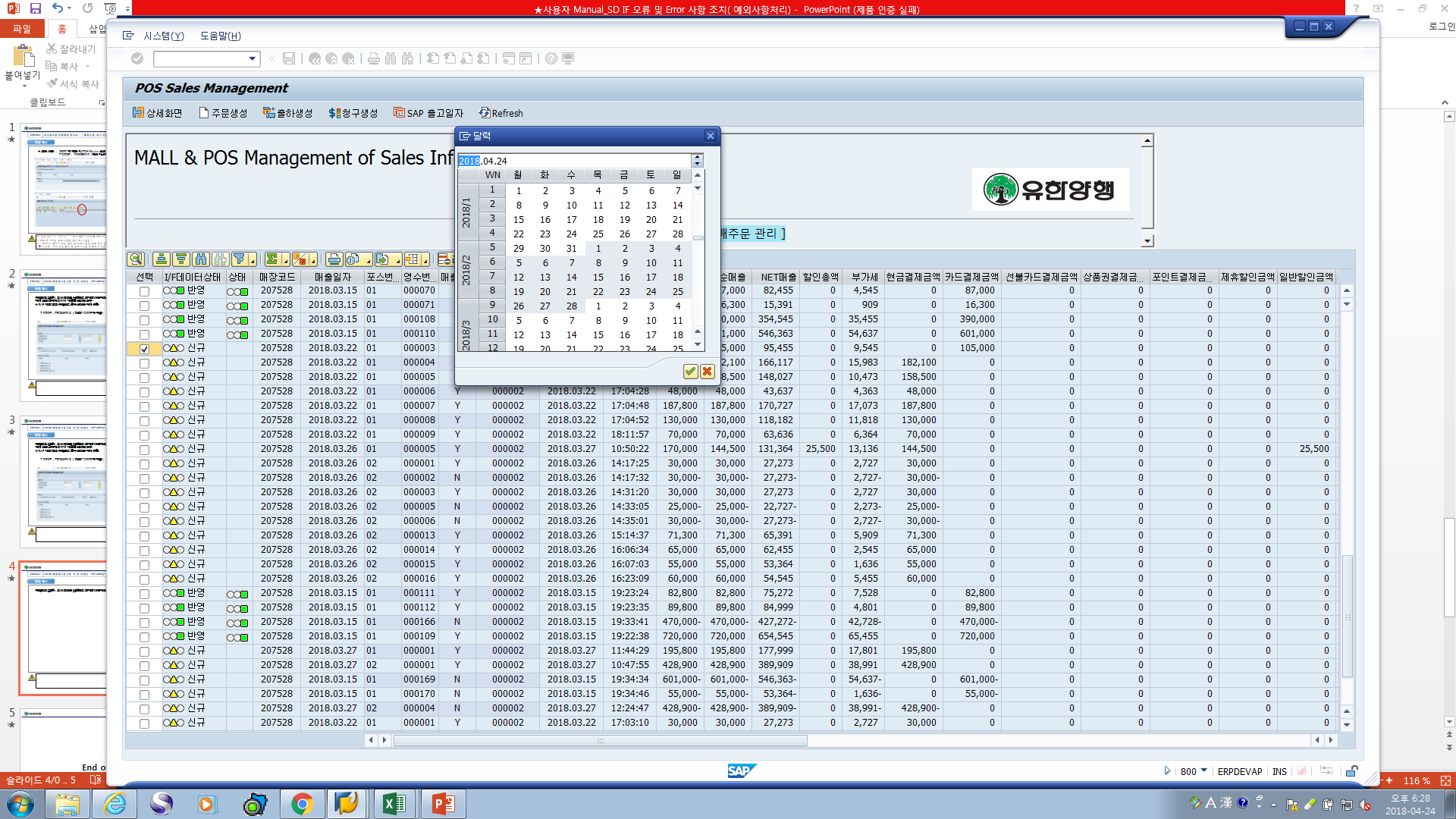 4
1
주의 ]  한번 출고 일자를 선택하면, 시스템은 그 날짜를 기억하고 다른 문건도 
         SAP 출고 조정일자로 적용함   반드시 실행 후  프로그램을 나간 다음 다시
         들어와야 한다…
꼭… 꼭… 꼭… 꼭…. 기억해야 함… 아니면 대형 사고 터짐
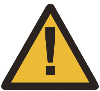 ERP 시스템 사용자 매뉴얼
화면 예시
항목/필드 설명
스크룰 바를 이용하여 맨 끝 부분에
   항목을 보면 “실세 GI 날짜” 이것이
   SAP에서 매출 처리된 날짜 이다

반드시 해당 매출 월을 넘기지 
   않도록 주의해야 한다.

그래야 월 단위 매출이 맞는다.

옆단의 주의 사항 반드시 필독 ,.. 꼭꼭…
작업을 처리 한 후에  실제 SAP에서 매출 처리 된 날짜를 확인 할 수 있다
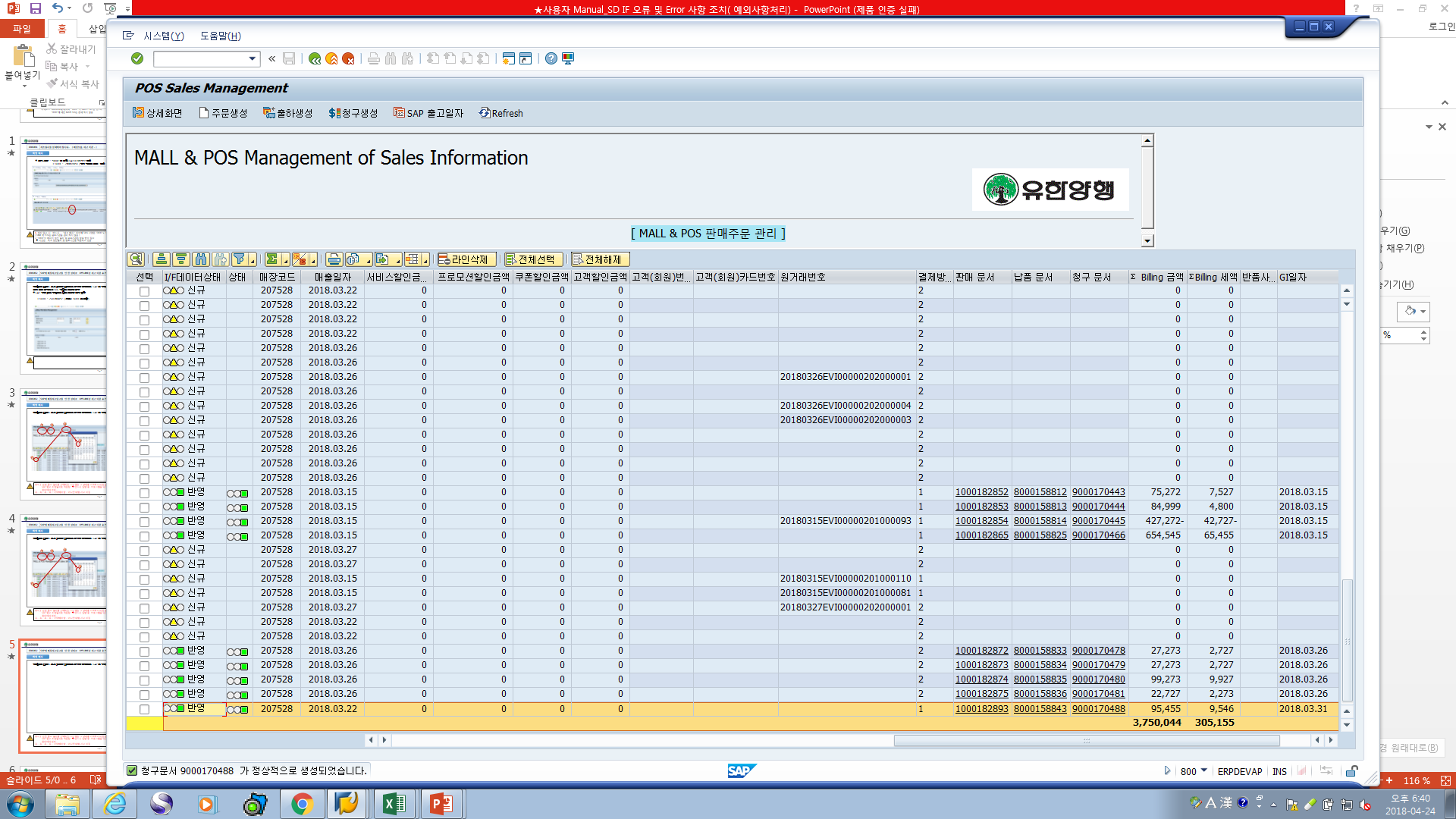 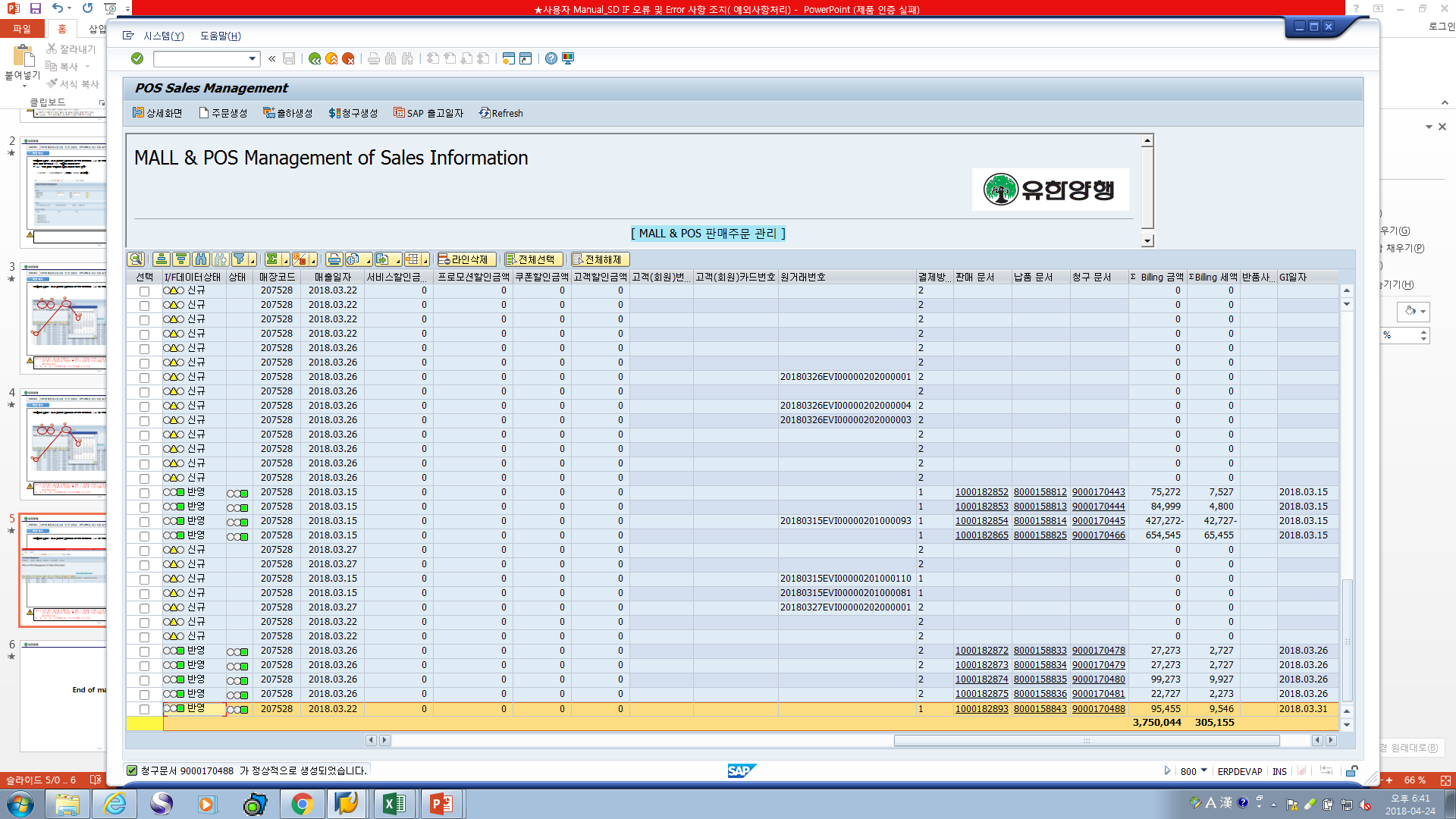 주의 ]  한번 출고 일자를 선택하면, 시스템은 그 날짜를 기억하고 다른 문건도 
         SAP 출고 조정일자로 적용함   반드시 실행 후  프로그램을 나간 다음 다시
         들어와야 한다…
꼭… 꼭… 꼭… 꼭…. 기억해야 함… 아니면 대형 사고 터짐
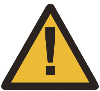 ERP 시스템 사용자 매뉴얼
화면 예시
항목/필드 설명
상세 화면은 뒷 PAGE 참고
CASE : STO 생성 이후 BATCH TO BATCH   를 실행하여  STO 출고 및 입고 점에 ERROR가 발생을 함
정상 업무 처리 절차
BATCH TO
 BATCH 전환
백암이관
 STO 생성
STO 출고
STO 입고
Batch to Batch 가   STO 생성 이후에 이루어 짐
ERROR  수정 절차
STEP1]    입 / 출고  문서 삭제    ( T-CODE : ZSD2M0030 / 입출고 현황 수신 ( CJSAP ) 화면에서
STEP2]     PO 문서에서 BATCH NO 변경    ( T-CODE : ZSD2M0030 / 입출고 현황 수신 ( CJSAP ) 화면에서
1]  오창재고 (반품 ) 의   백암 정상 창고 이관 前   “품질성적 관리 대상“ 인 제조제품은
    Batch No을 사전에 부여해야 한다.
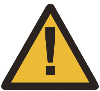 ERP 시스템 사용자 매뉴얼
화면 예시
항목/필드 설명
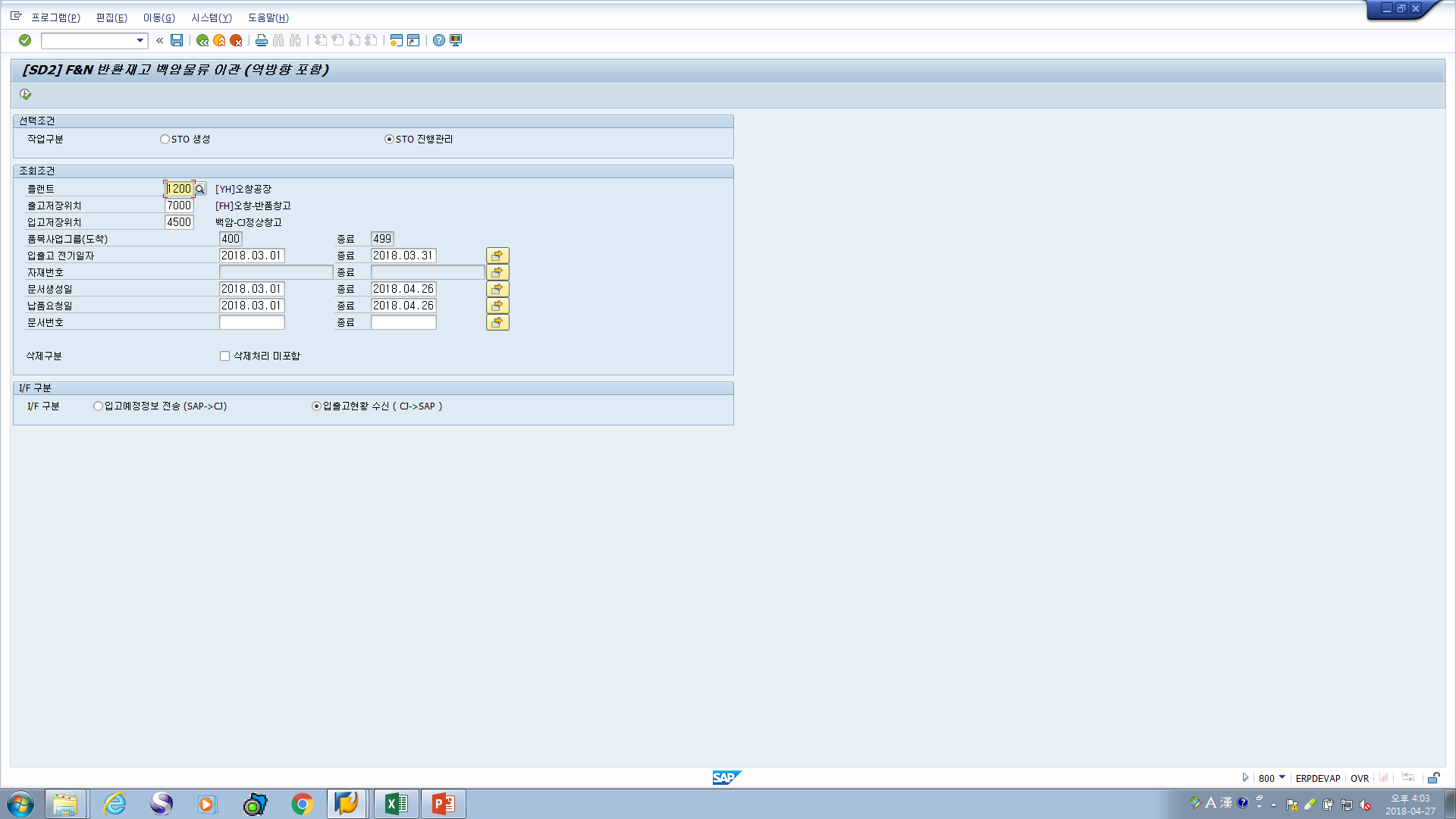 STEP1 ]  오류 난 입출고 문서 선택


STEP2]  출(입고) 문서 삭제


STPE3]  Refresh  실행을 통해
              출고 입고 문서 삭제 최종
              확인
    입출고 문서가 안보이면 삭제 것임
화면 

STO 진행 관리  /

입출고 현황 수신 ( CJ SAP)
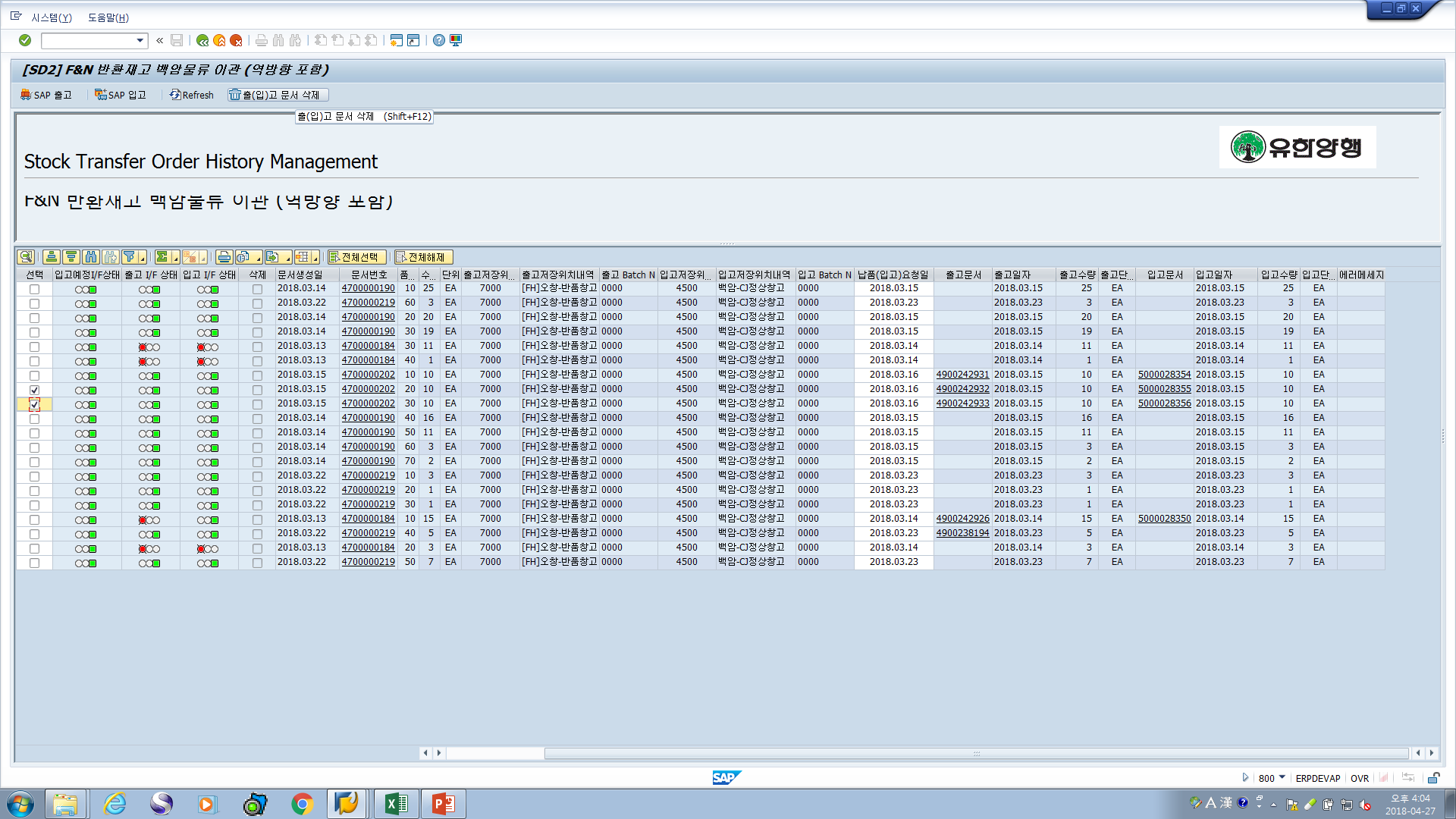 3
2
1
ERP 시스템 사용자 매뉴얼
화면 예시
항목/필드 설명
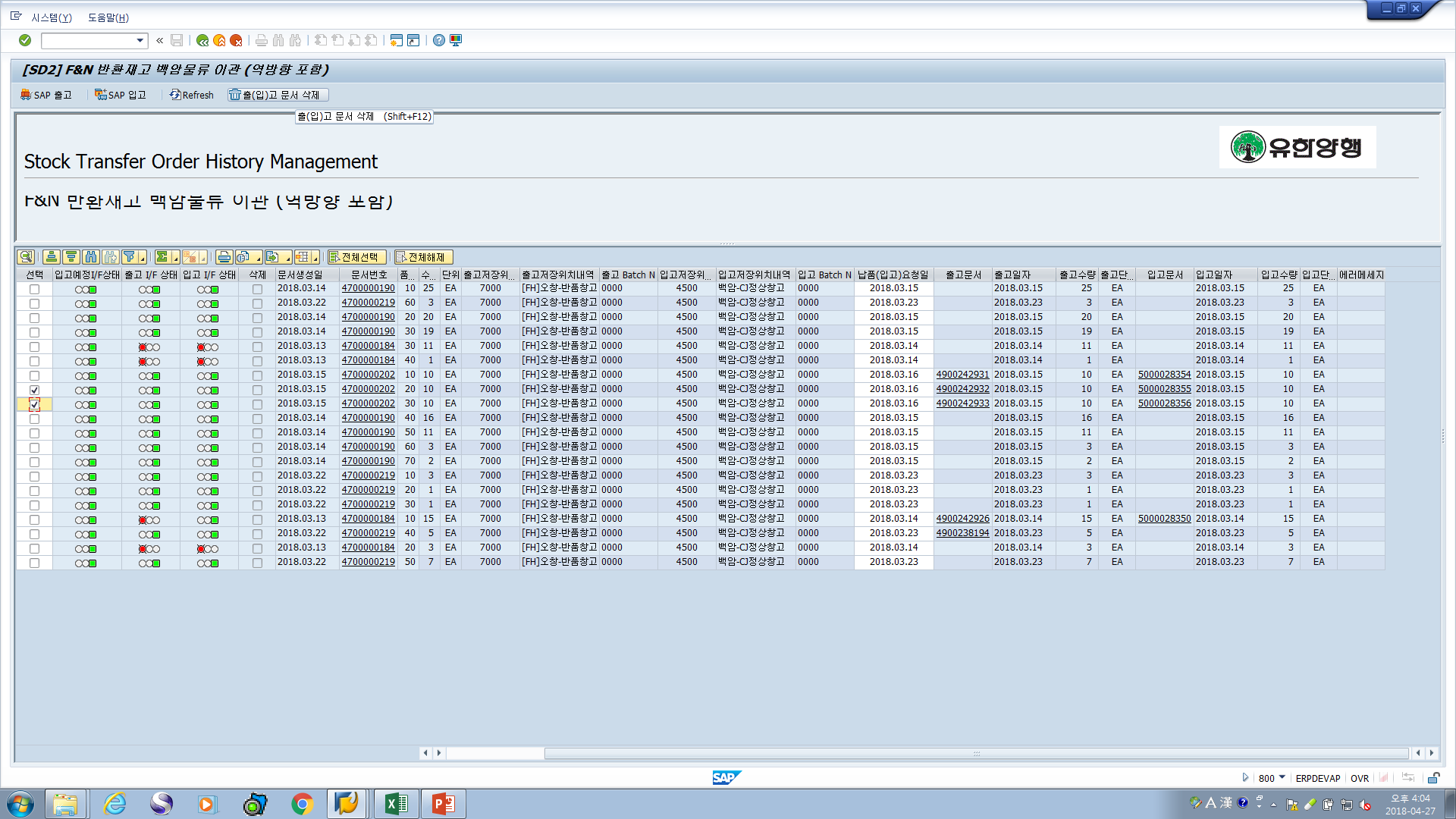 1
STEP4]     해당 출(입)고 문서 삭제 처리 후 에   해당 구매 오더 문서 번호를 
                 선택하여 Double Click 함
뒷장 참고
ERP 시스템 사용자 매뉴얼
화면 예시
항목/필드 설명
STEP4]     구매 오더 변경 ( 연필 표시) 을 선택
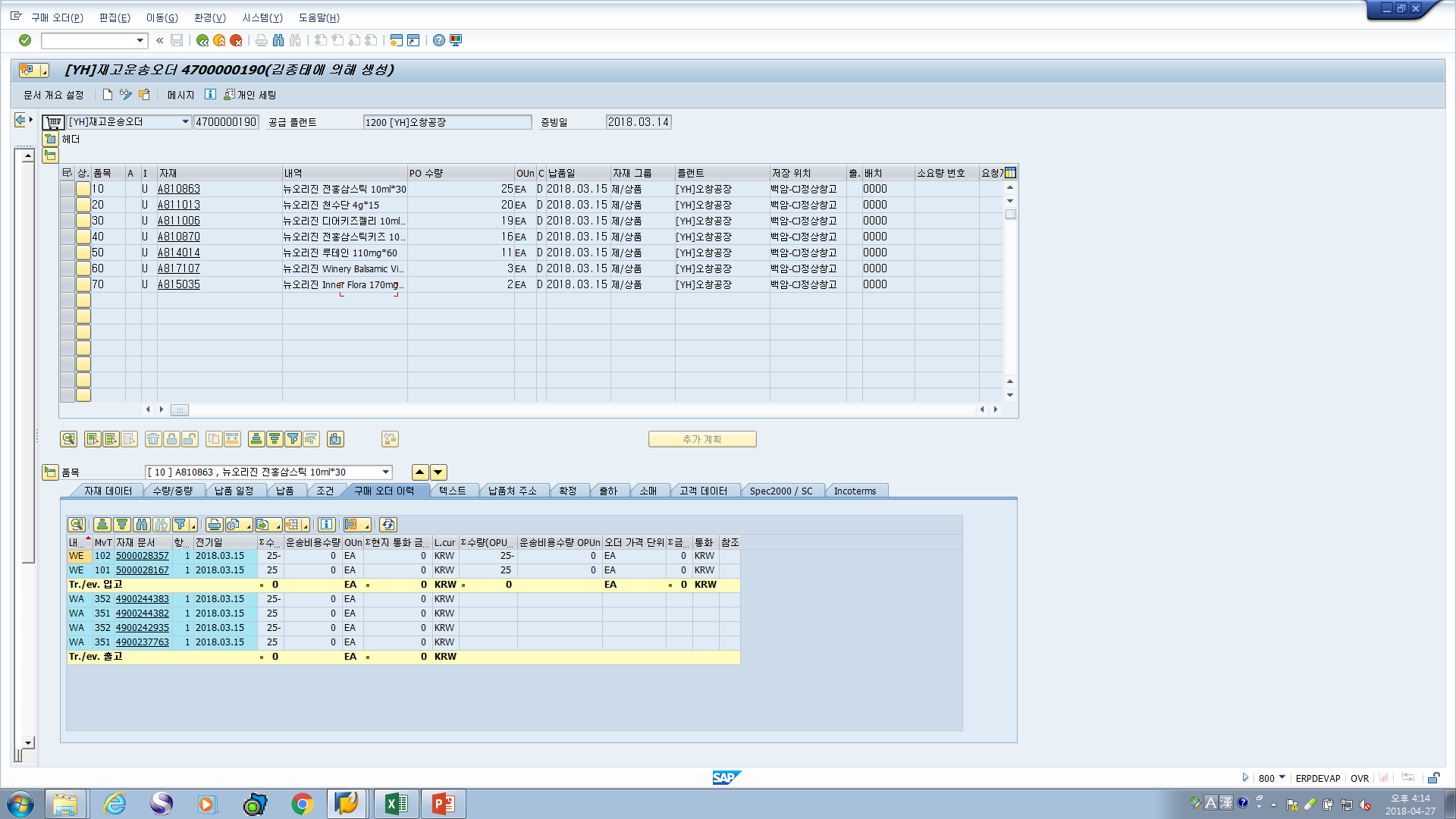 1
STEP5]     Batch No를  변경  ( 출/입고 하고자 하는 …  )    하고, 저장
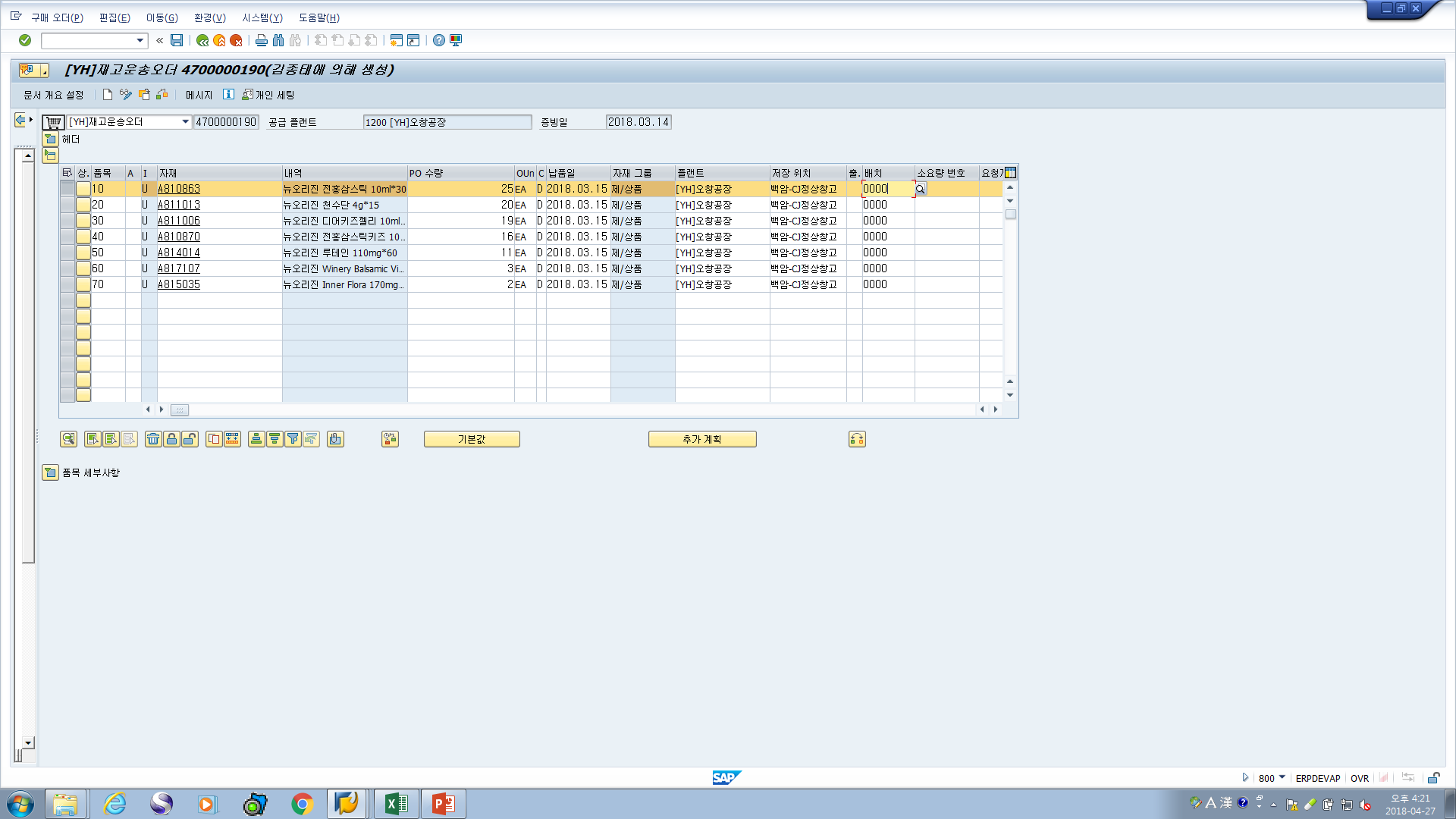 3
4
2
STEP6]     그리고 단 다음 정상적으로   SAP 출고   SAP 입고 처리 실행
ERP 시스템 사용자 매뉴얼
화면 예시
항목/필드 설명
STEP1]    해당 판매/ 출하/ Billing 문서를 취소하기 위해  “매출취소 기능을 선택
                 ( Mall & POS 공통 )
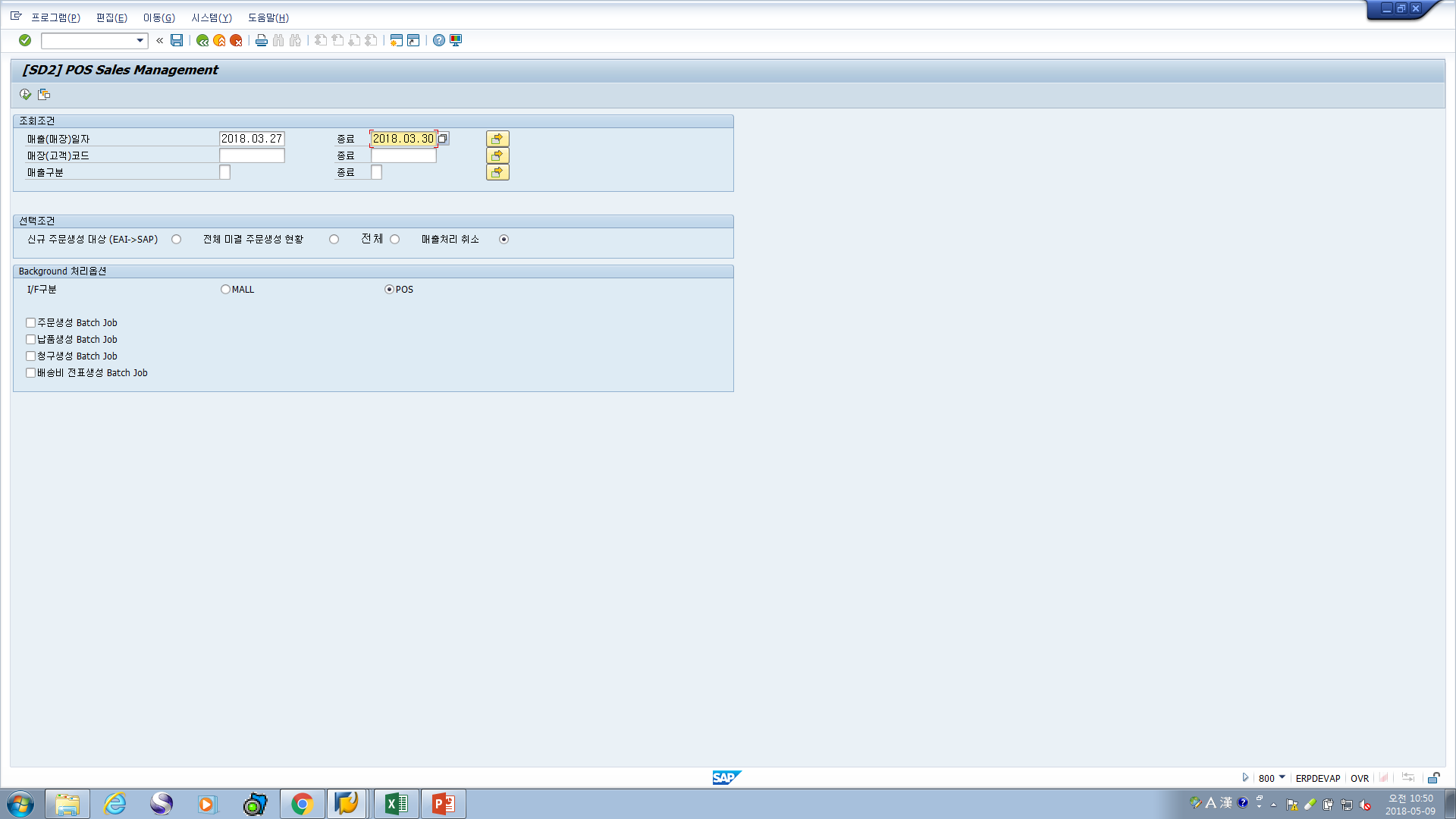 ERP 시스템 사용자 매뉴얼
화면 예시
항목/필드 설명
STEP2]    해당 판매/ 출하/ Billing 문서를 취소 한다. ( Mall & POS 공통 )
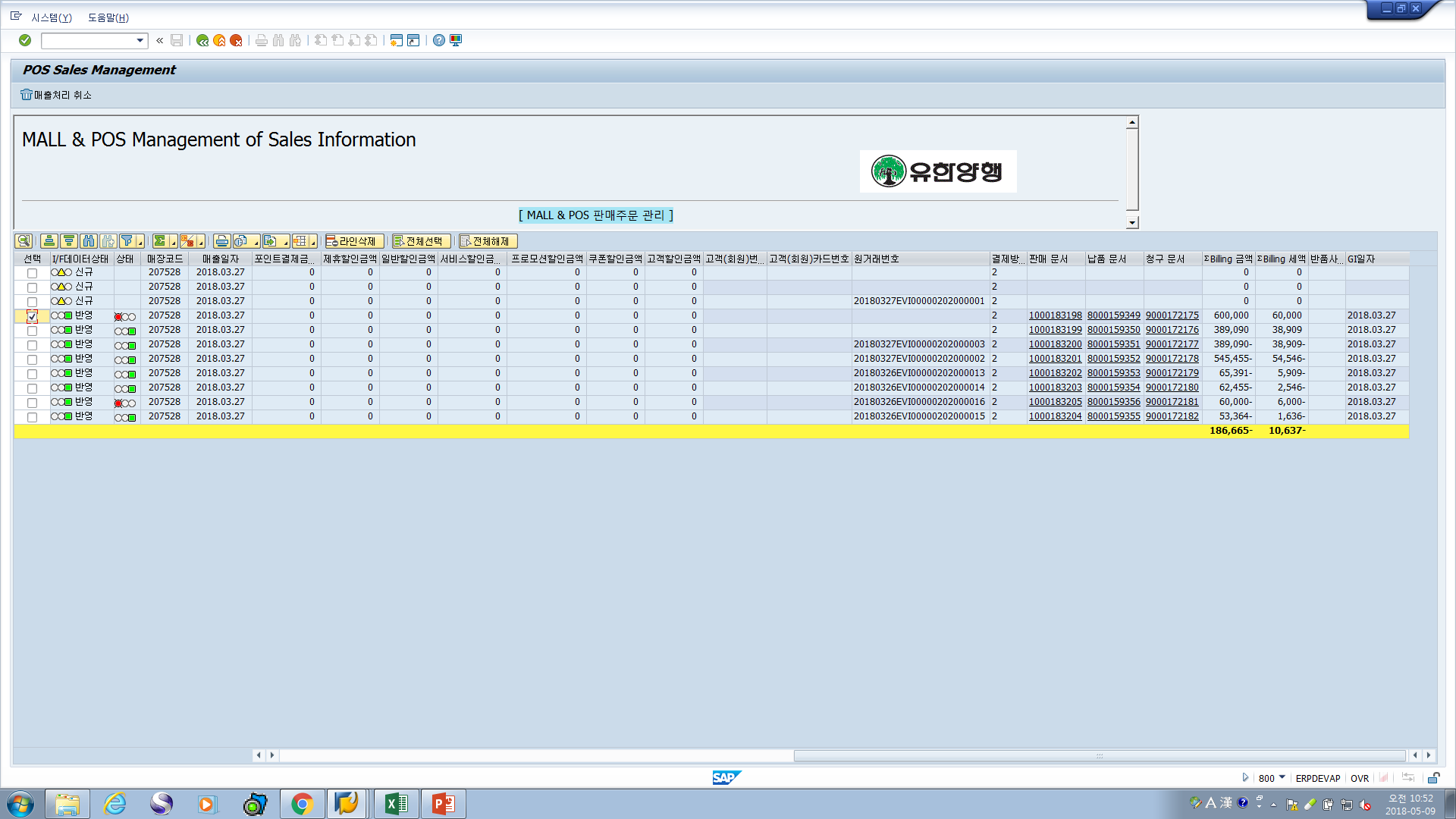 ERP 시스템 사용자 매뉴얼
화면 예시
항목/필드 설명
STEP3]    재 매출 처리를 위해  해당 주문처리 대상을 선택한다. ( Mall & POS 공통 )
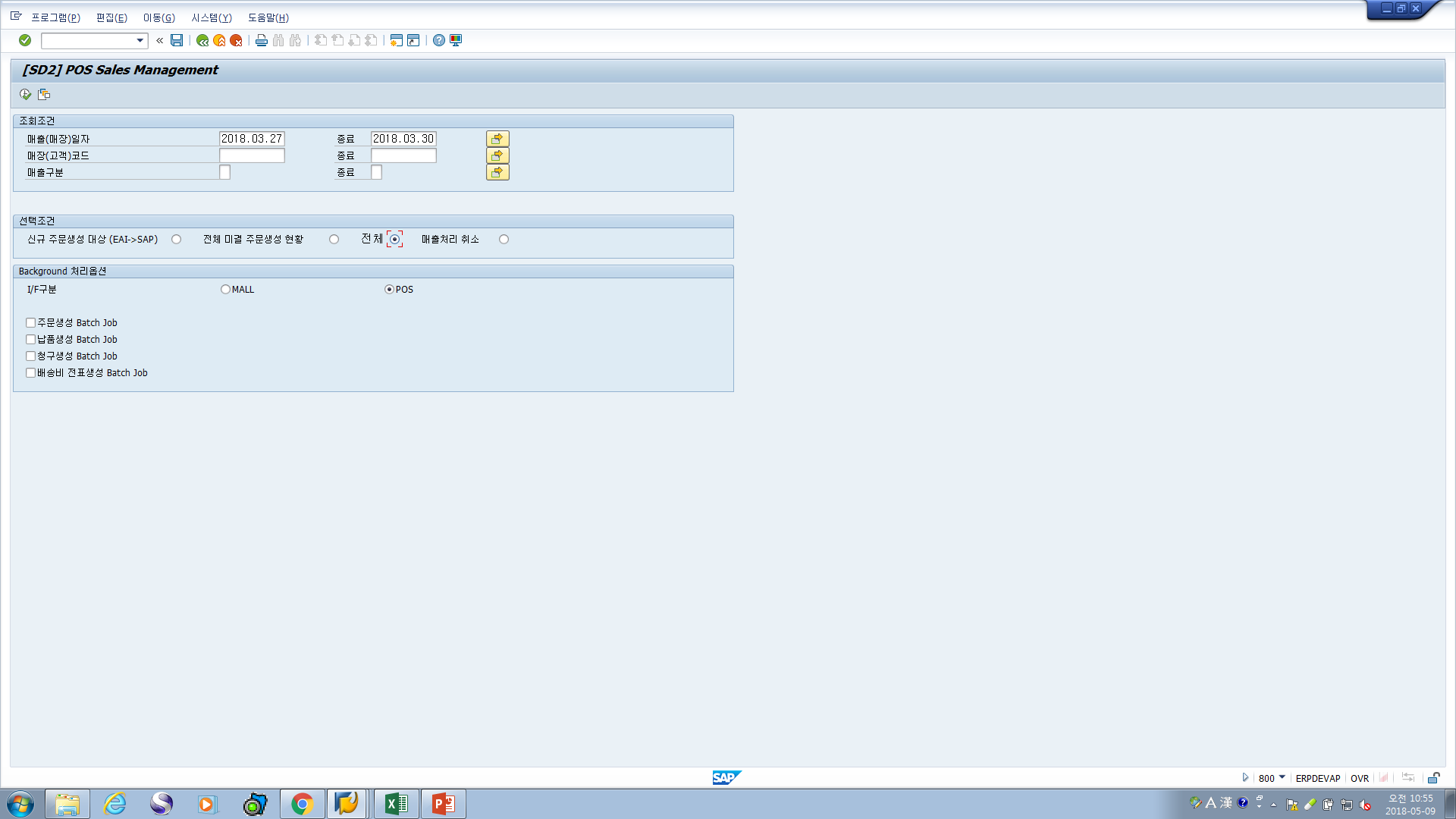 전체 라디오 버튼 선택


2. 해당 주문 건이 “신규“ 로 되어 있고
   해당 문건에 대하여  “주문생성“
   을 실행함
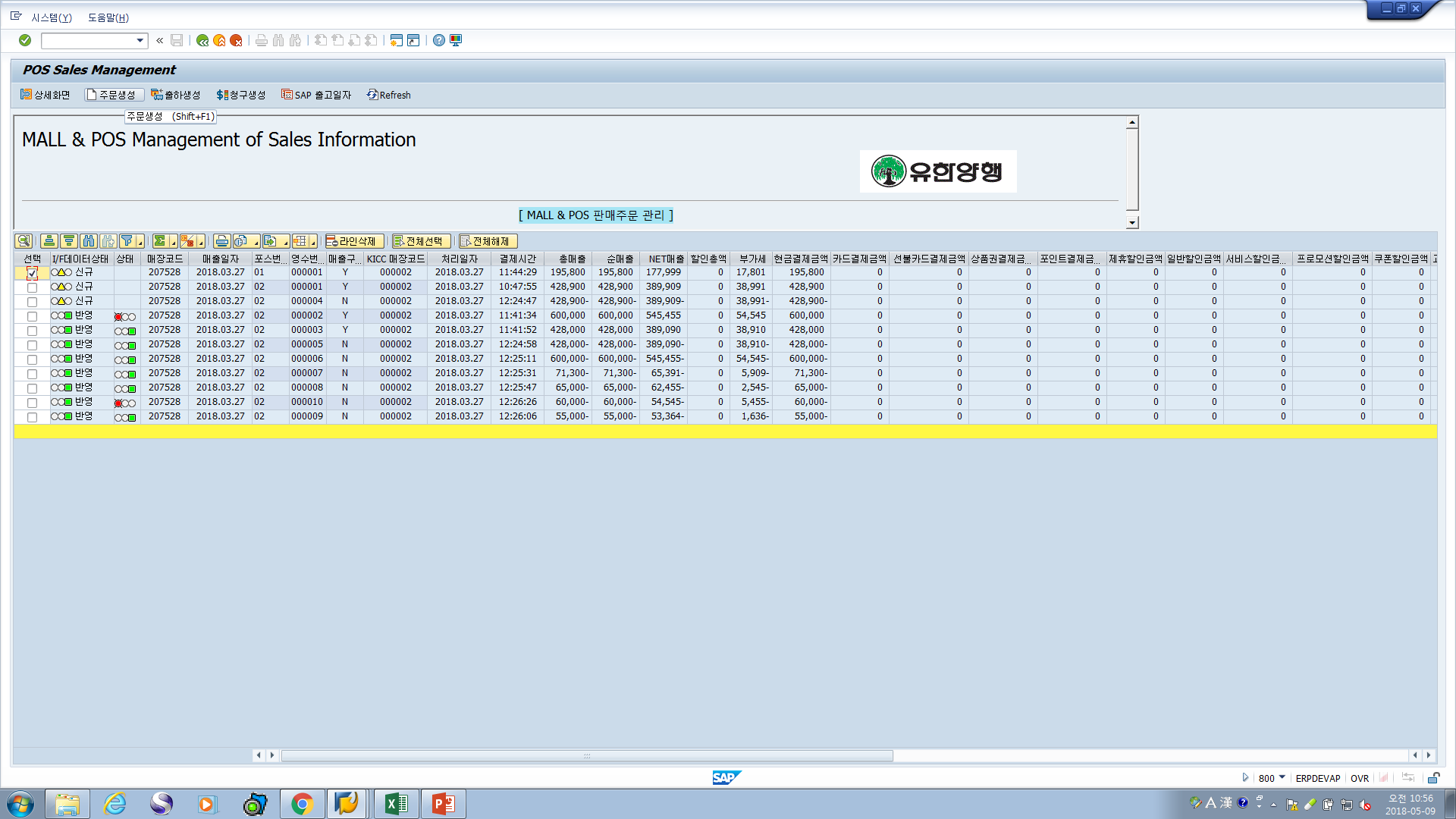 ERP 시스템 사용자 매뉴얼
화면 예시
항목/필드 설명
STEP4]  주문문서의  고객세금 분류를 확인하고, 틀릴 경우 변경처리 함
         ( Mall & POS 공통 )
주문 문서 생성 실행 후

     생성된 주문문서를 더블 클릭
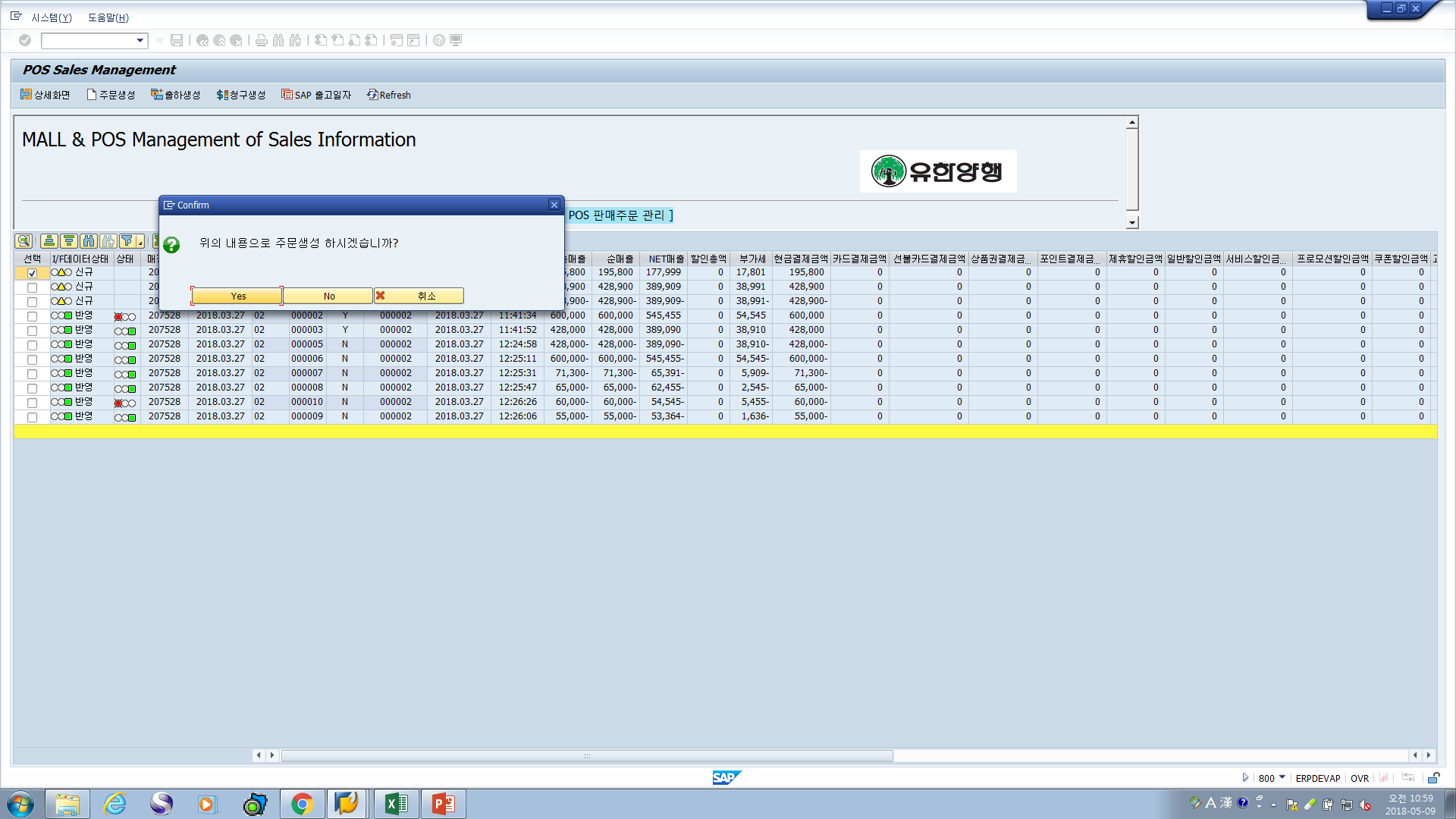 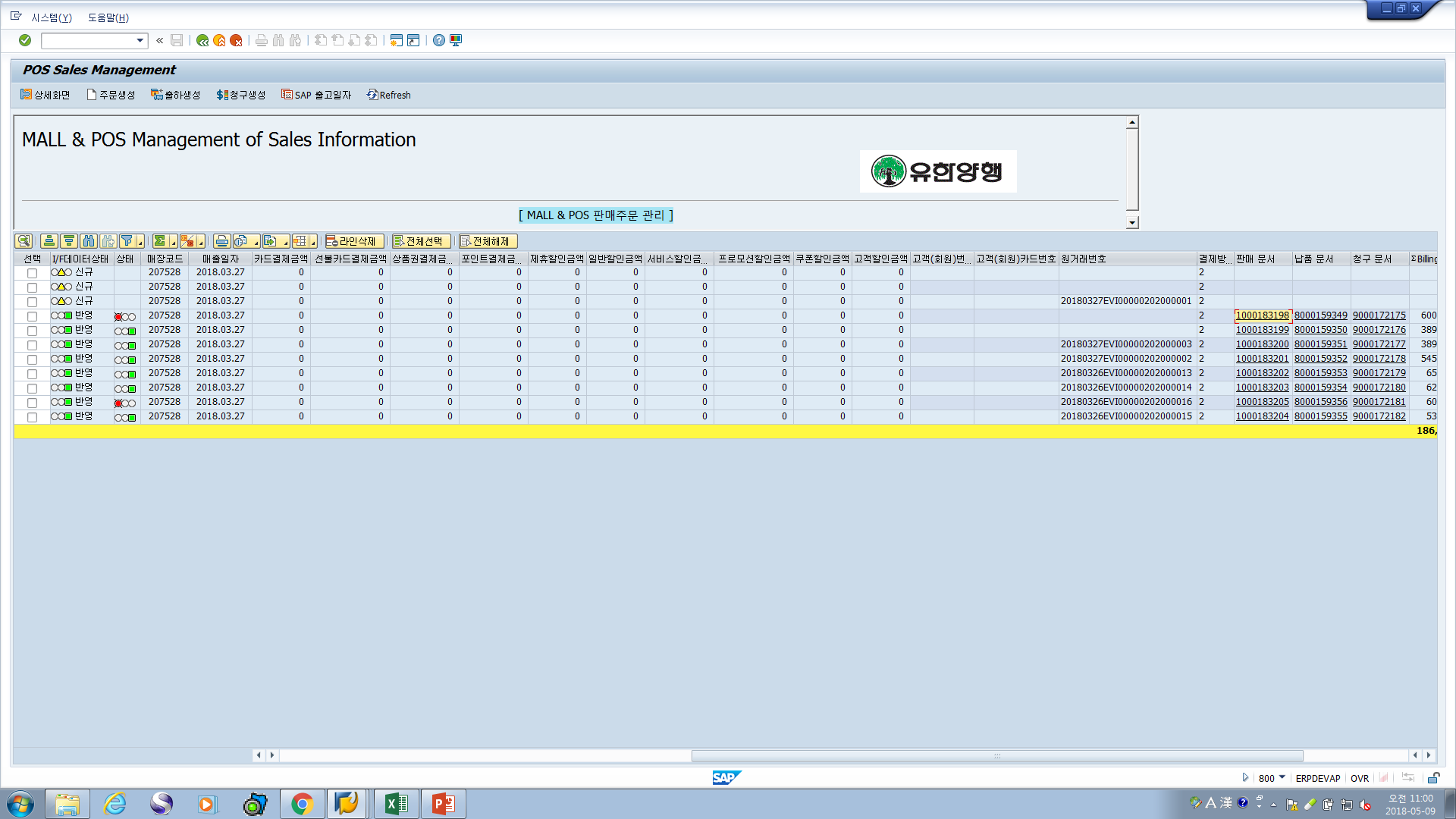 ERP 시스템 사용자 매뉴얼
화면 예시
항목/필드 설명
STEP5]  주문문서 의 고객 세금 분류 확인 및 변경
Double Click 하고 난 다음

    변경으로 전환 


2. 이동  헤더   청구 를 선택
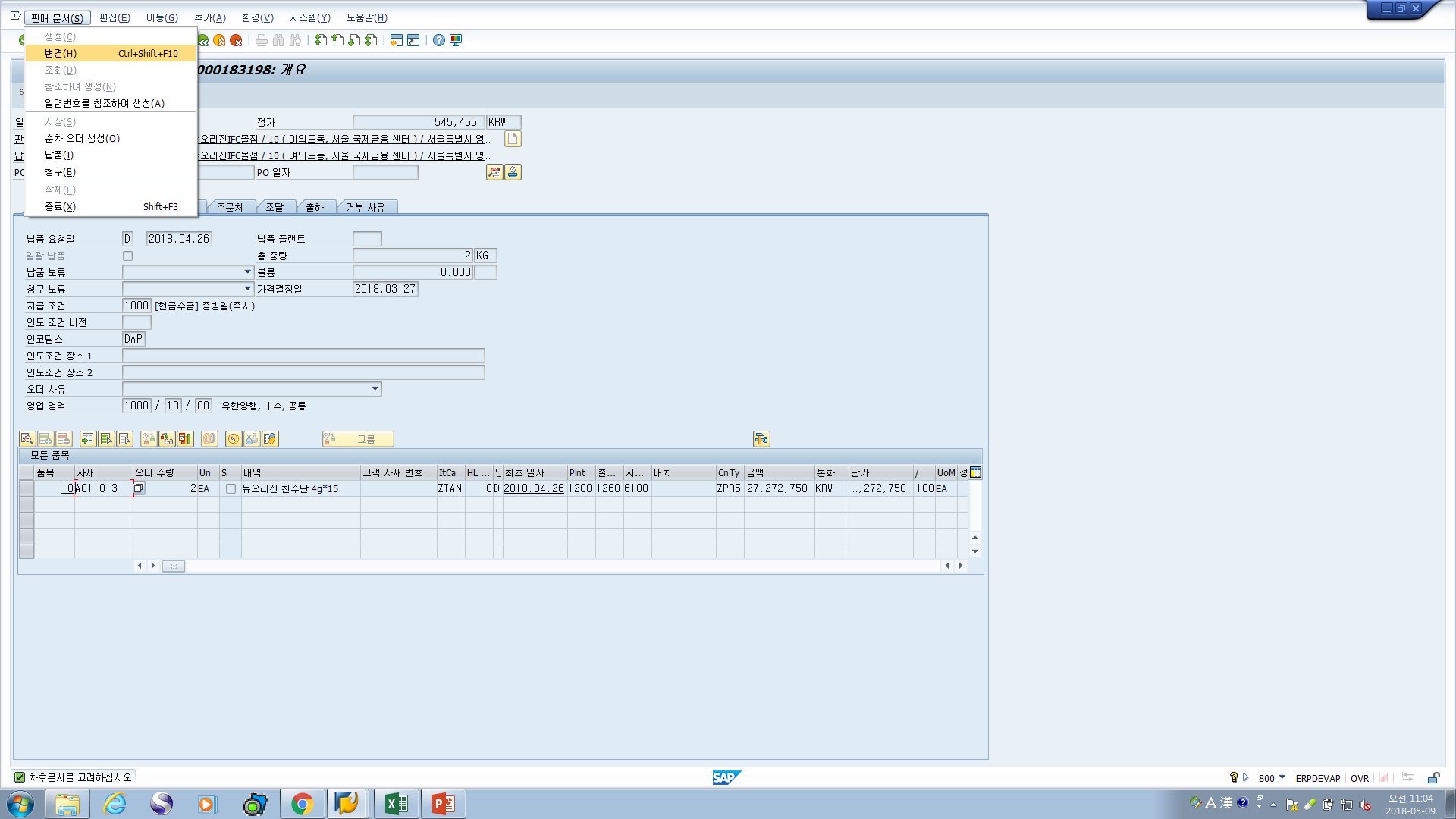 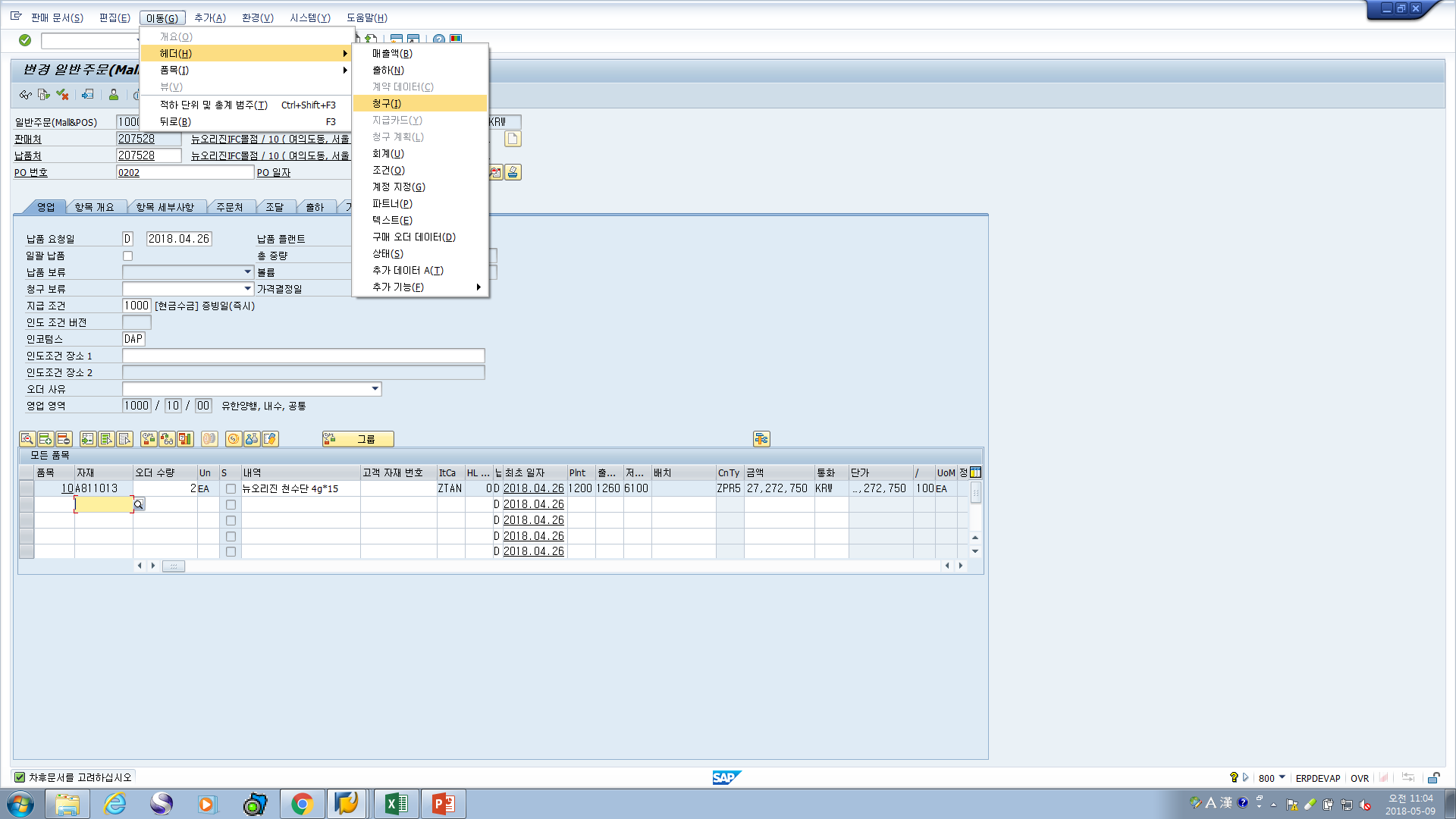 ERP 시스템 사용자 매뉴얼
화면 예시
항목/필드 설명
STEP6]  주문문서 의 고객 세금 분류 확인 및 변경
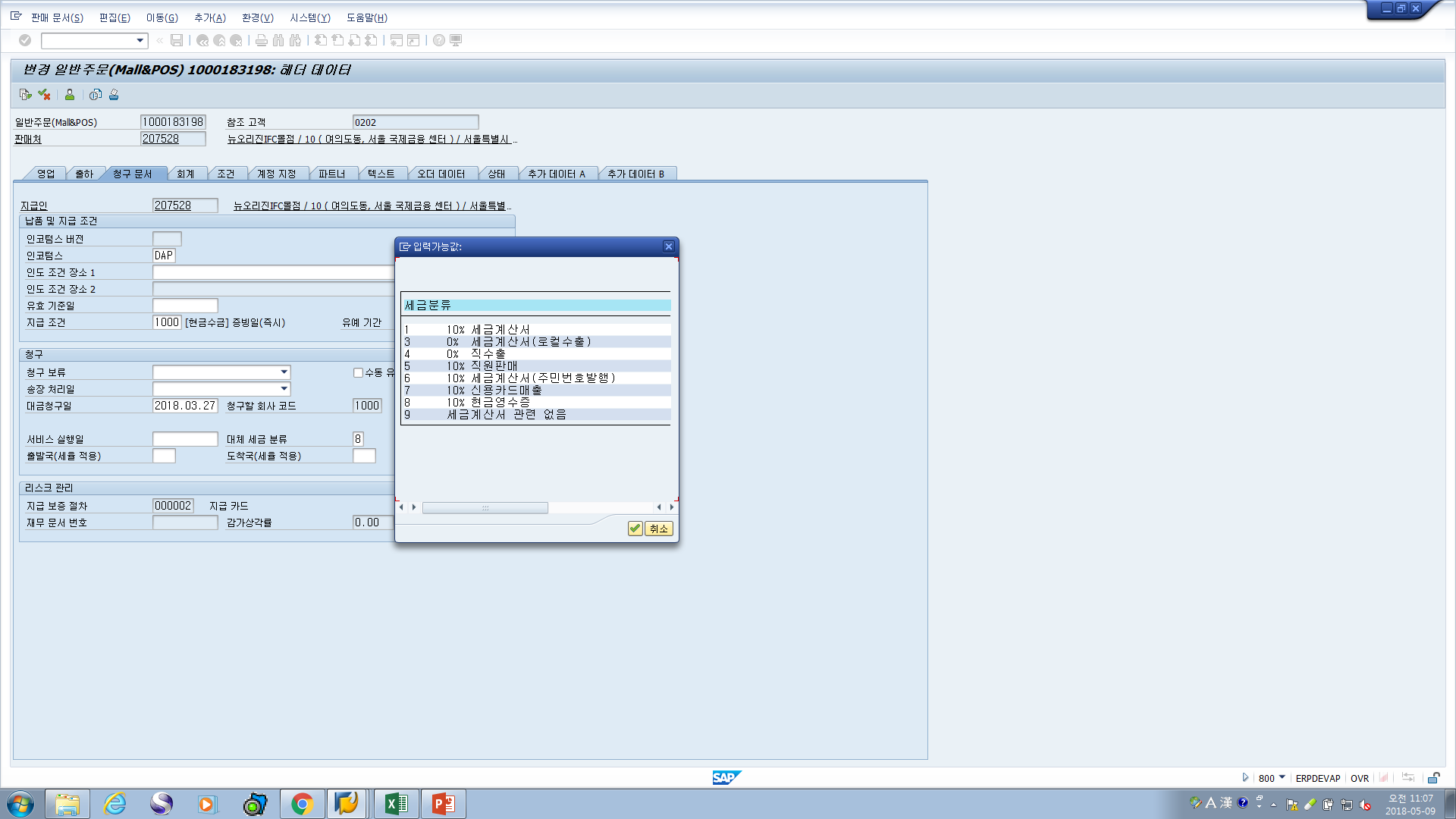 청구 문서  view 에서 


대체 세금분류를 확인

    ※  신용카드 결제 고객은 “7”
    ※  현금결제 고객은 “8”

반드시 확인 및 변경을 해야 함


Mall 과 POS만 전용으로 사용하는
고객 세금 코드 (  대체 세금 분류 )


3. 그리고 저장 처리



해당 확인 後에는 정상적으로

Mall & POS  매출처리 방식과 동일
ERP 시스템 사용자 매뉴얼
화면 예시
항목/필드 설명
ㅇㅇ
사례 ]  POS IF 통한 FI 매출 기표 실적 과  목표 대비 실적이 차이가 발생
T-CODE : ZSD2M0070  ( F&N 매출 처리 )
T-CODE : ZSD2R3000 ( 부문별 목표대비 실적 )
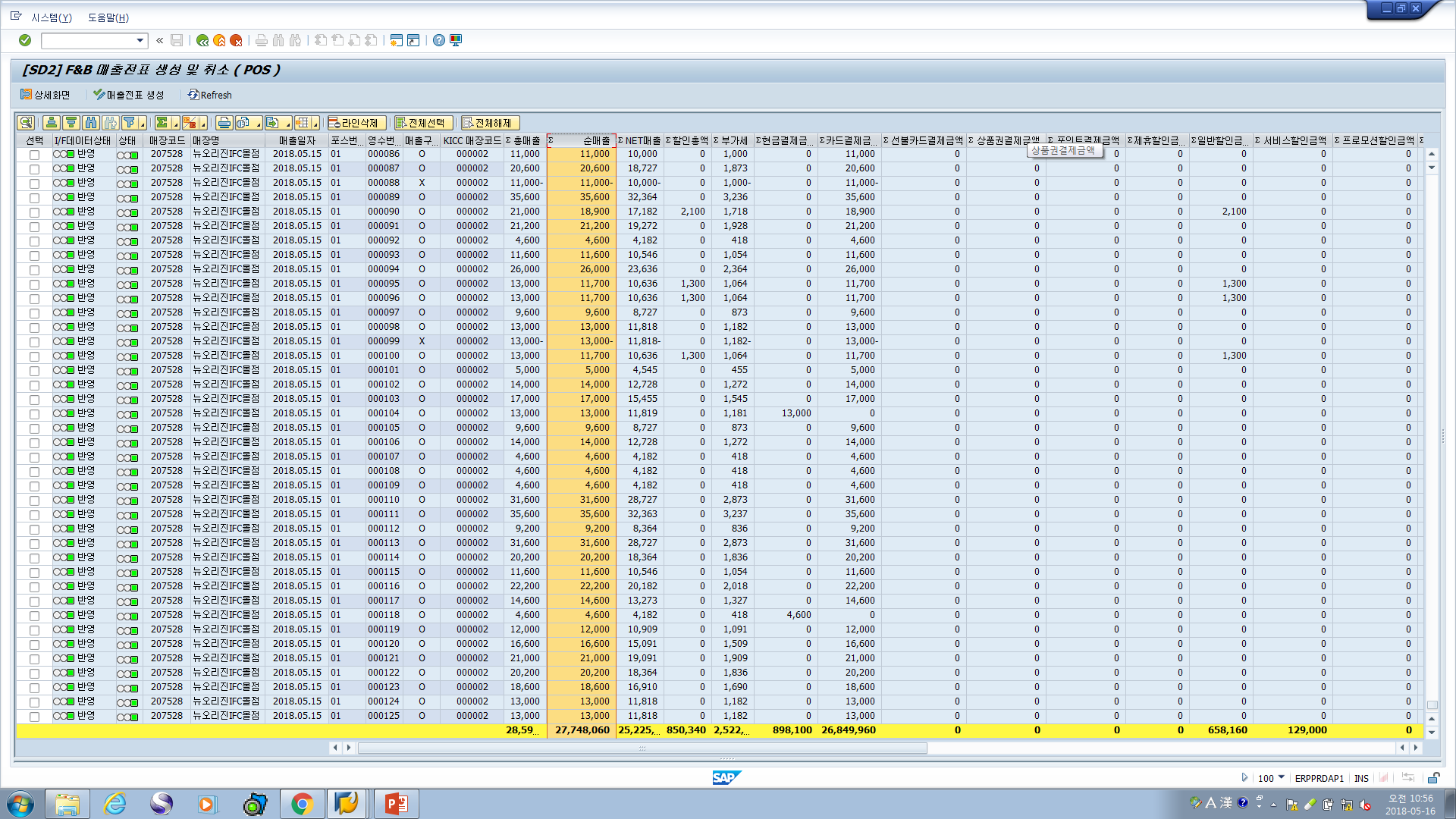 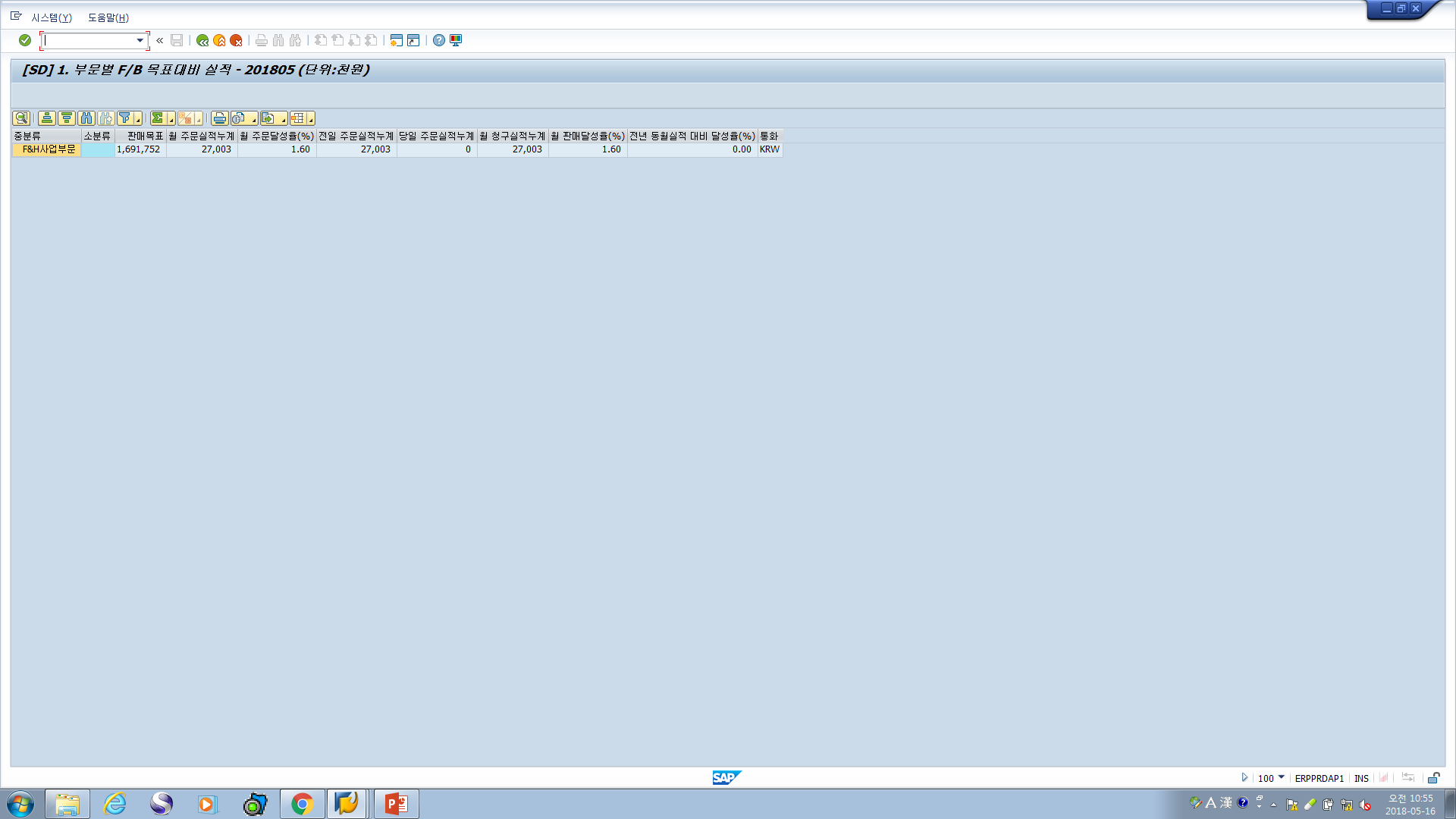 ※  차이 발생 원인

1] FI 직기표 매출 자동 처리 과정에서 동일항목이
   2번 자동 발생되는 경우가 있음 ( 시스템 보완 )

2) 기타 사유로 인해  일자 별 매출 실적이 틀릴
ERP 시스템 사용자 매뉴얼
화면 예시
항목/필드 설명
사례 ]  Data 검증 방법  (  T-CODE : SE11  에서  Table Name “ BSEG”를 입력 하여 일자 별 검증)
T-CODE : SE11
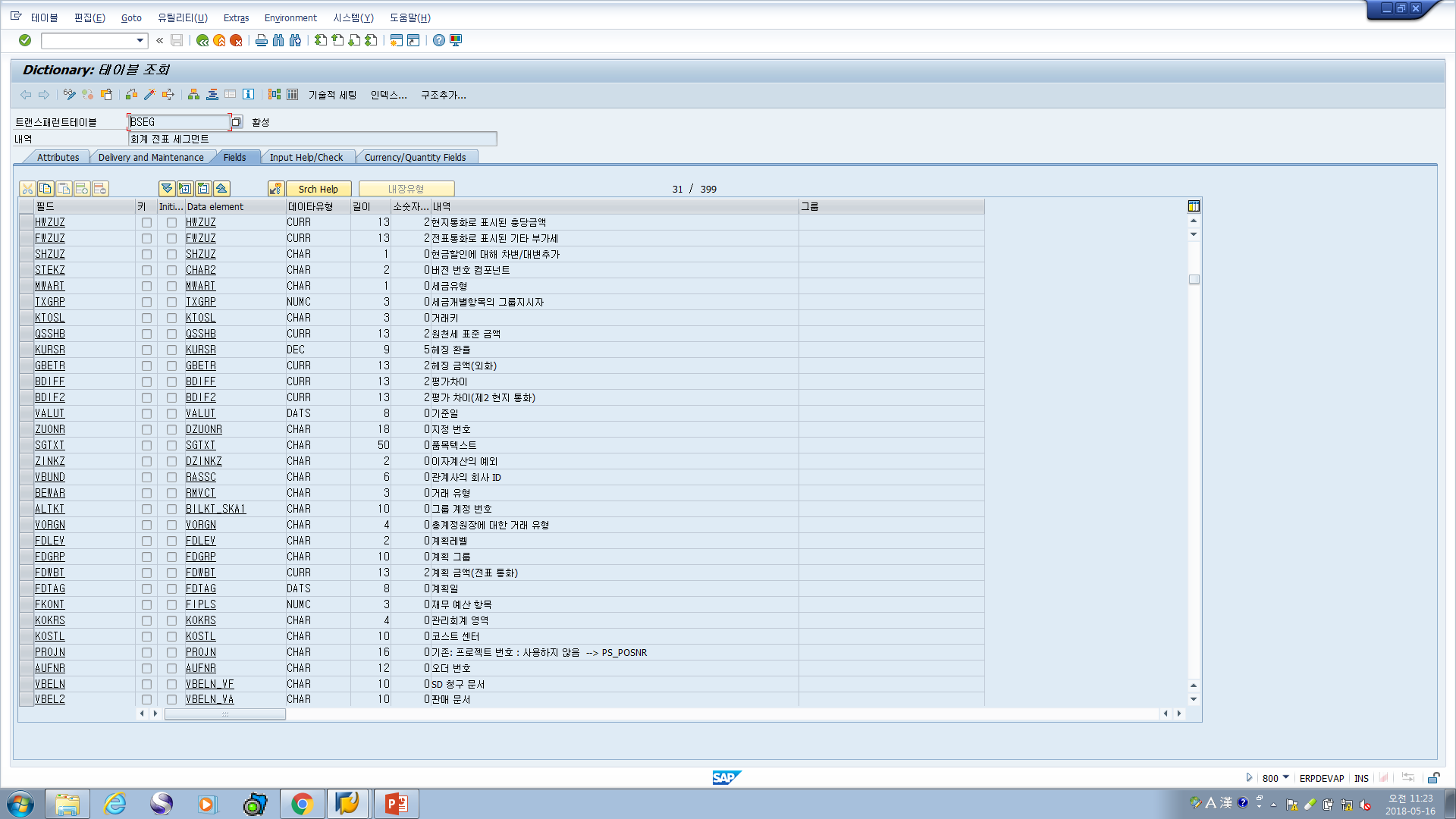 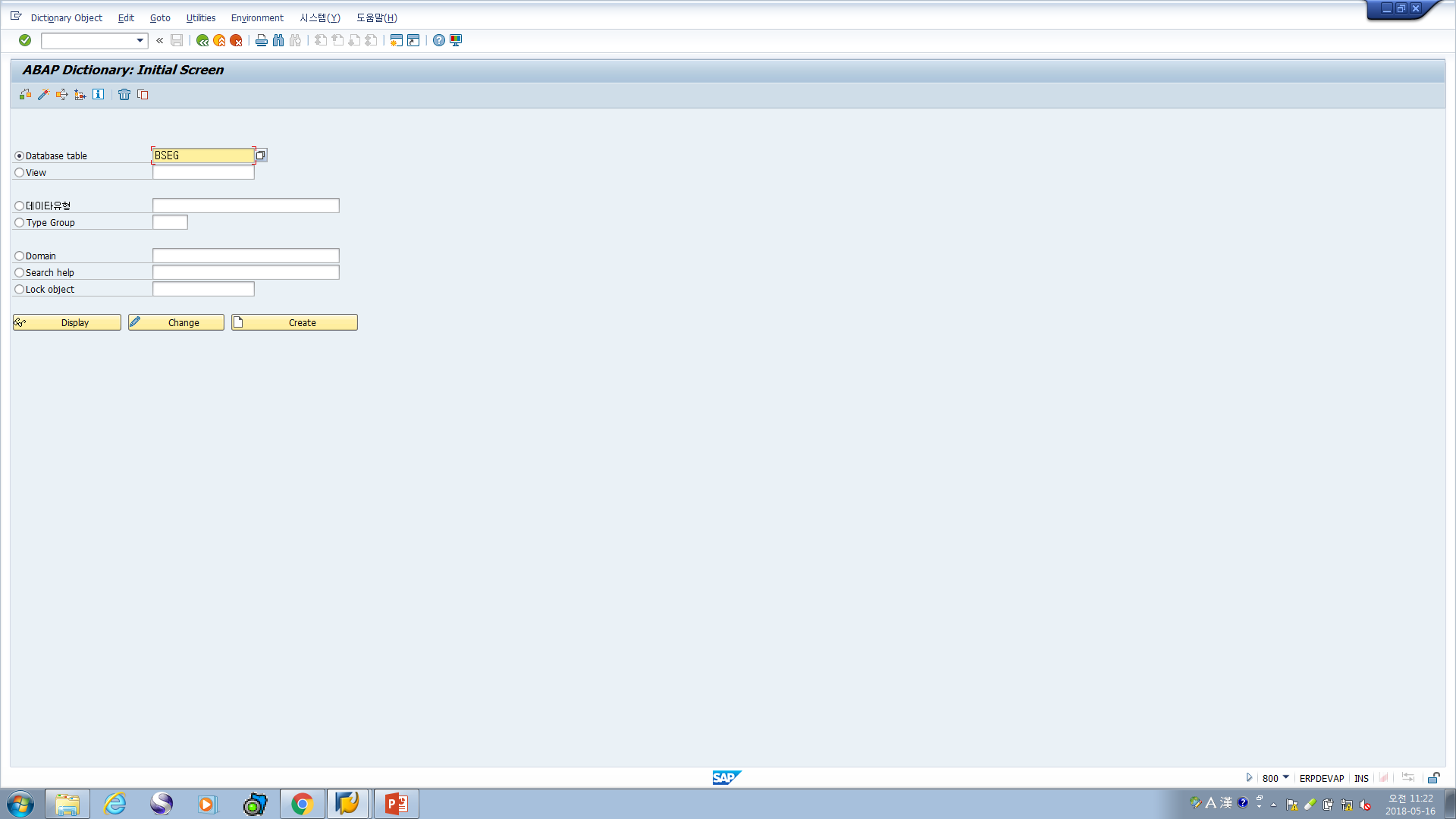 ERP 시스템 사용자 매뉴얼
화면 예시
항목/필드 설명
사례 ]  Data 검증 방법  (  T-CODE : SE11  에서  Table Name “ BSEG”를 입력 하여 일자 별 검증)
해당 화면에서    합계를 계산 함
 전기 key  “50 “  과  전기 키 “40” 을 나누어
    실적을 합계내야 함    50 은 “+”  40은 “-”
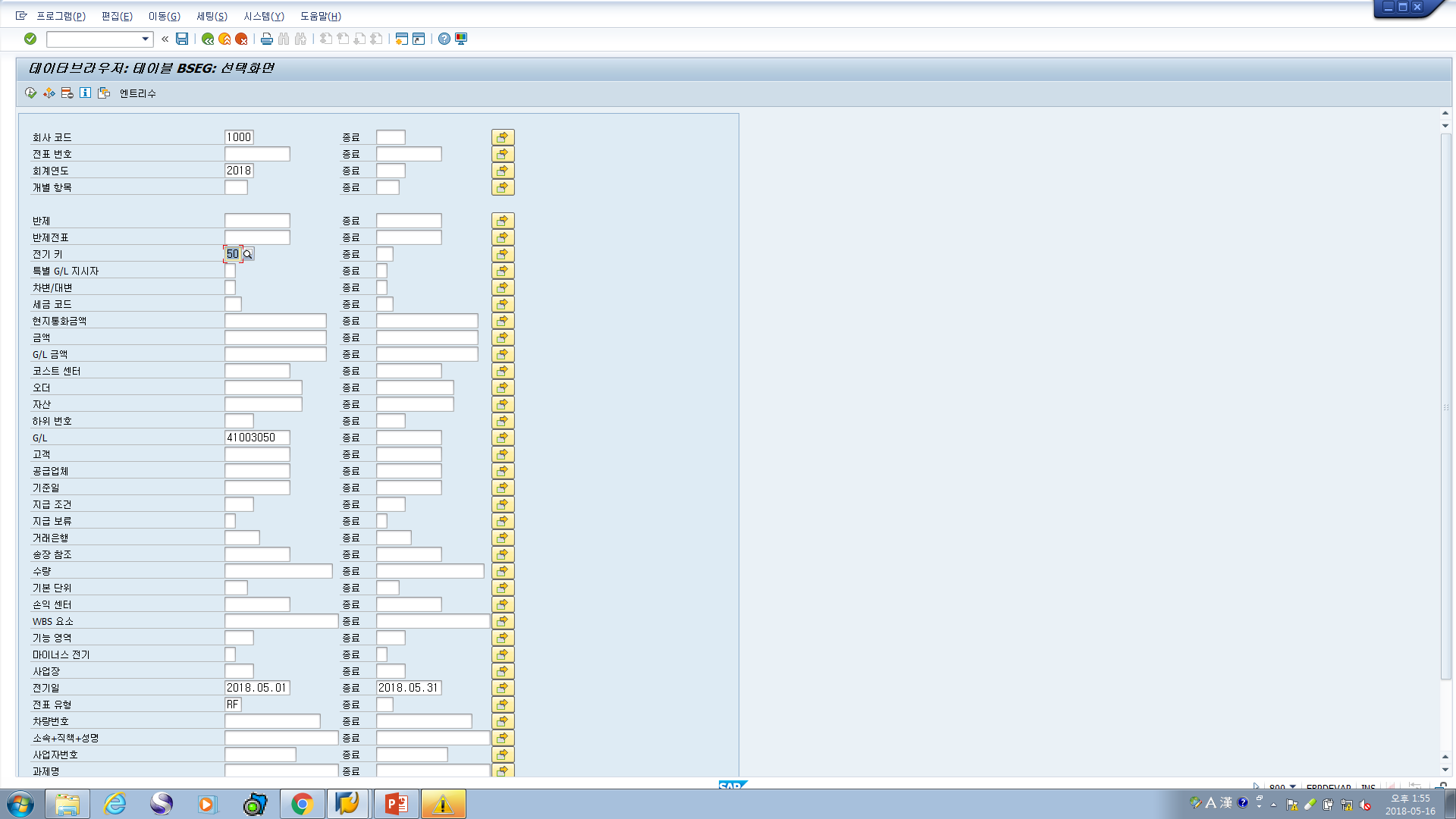 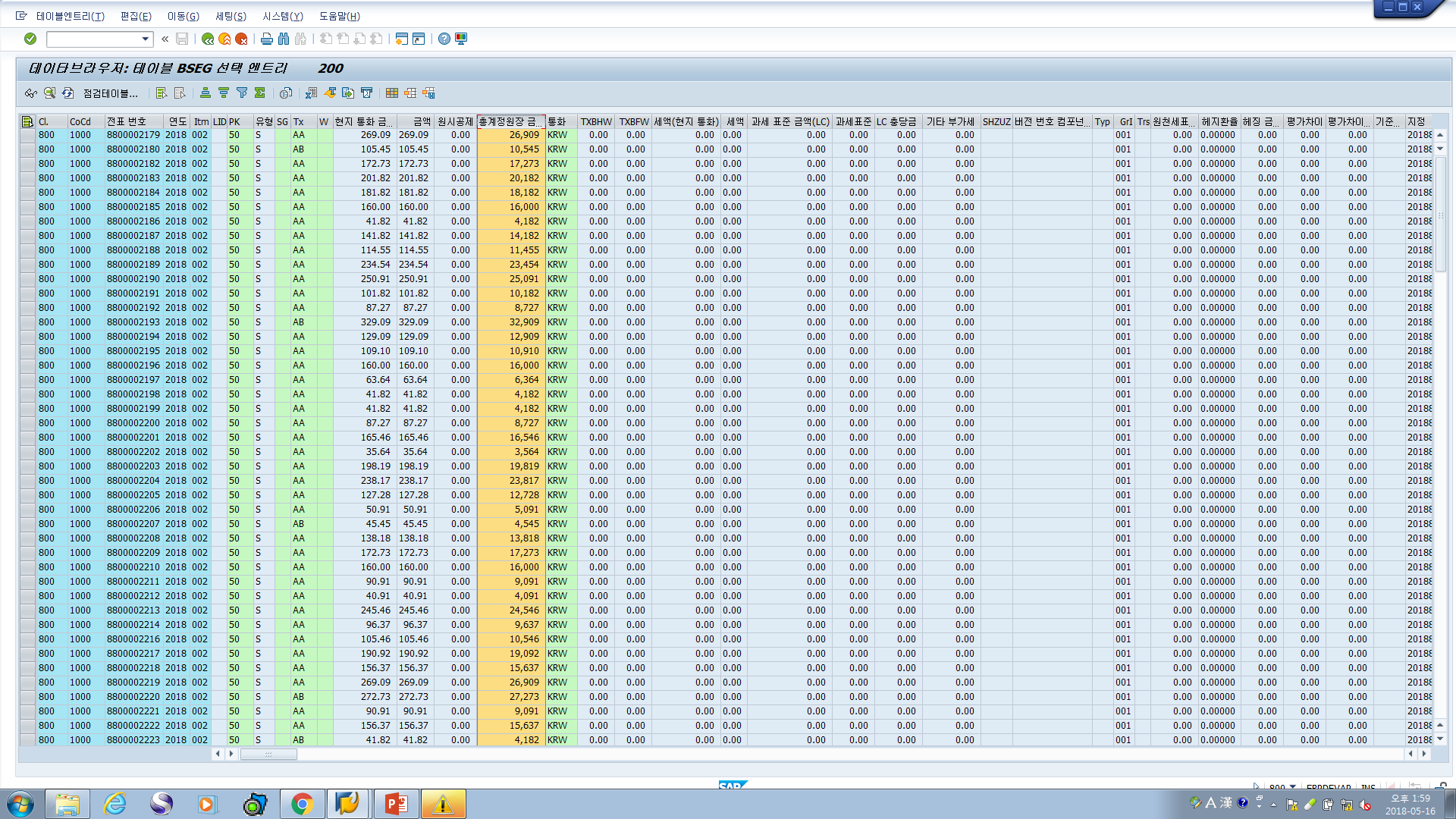 합계
50 매출 +
40 매출 -
ERP 시스템 사용자 매뉴얼
화면 예시
항목/필드 설명
Step1 ]  Data 삭제  ( 오차가 발생한 날짜를 모두 삭제 하고,  F&B 매출처리 프로그램도 Refresh 함 )
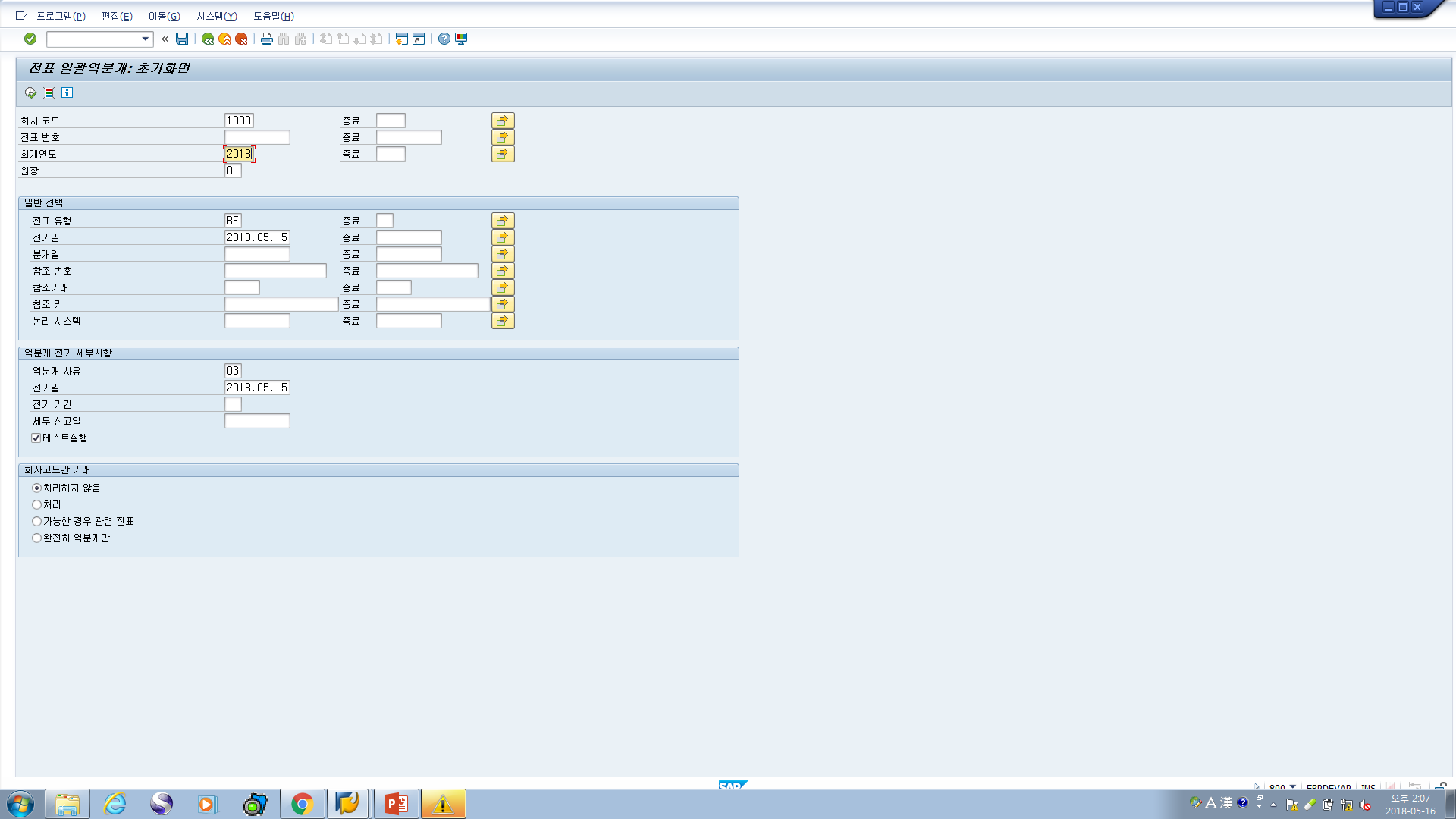 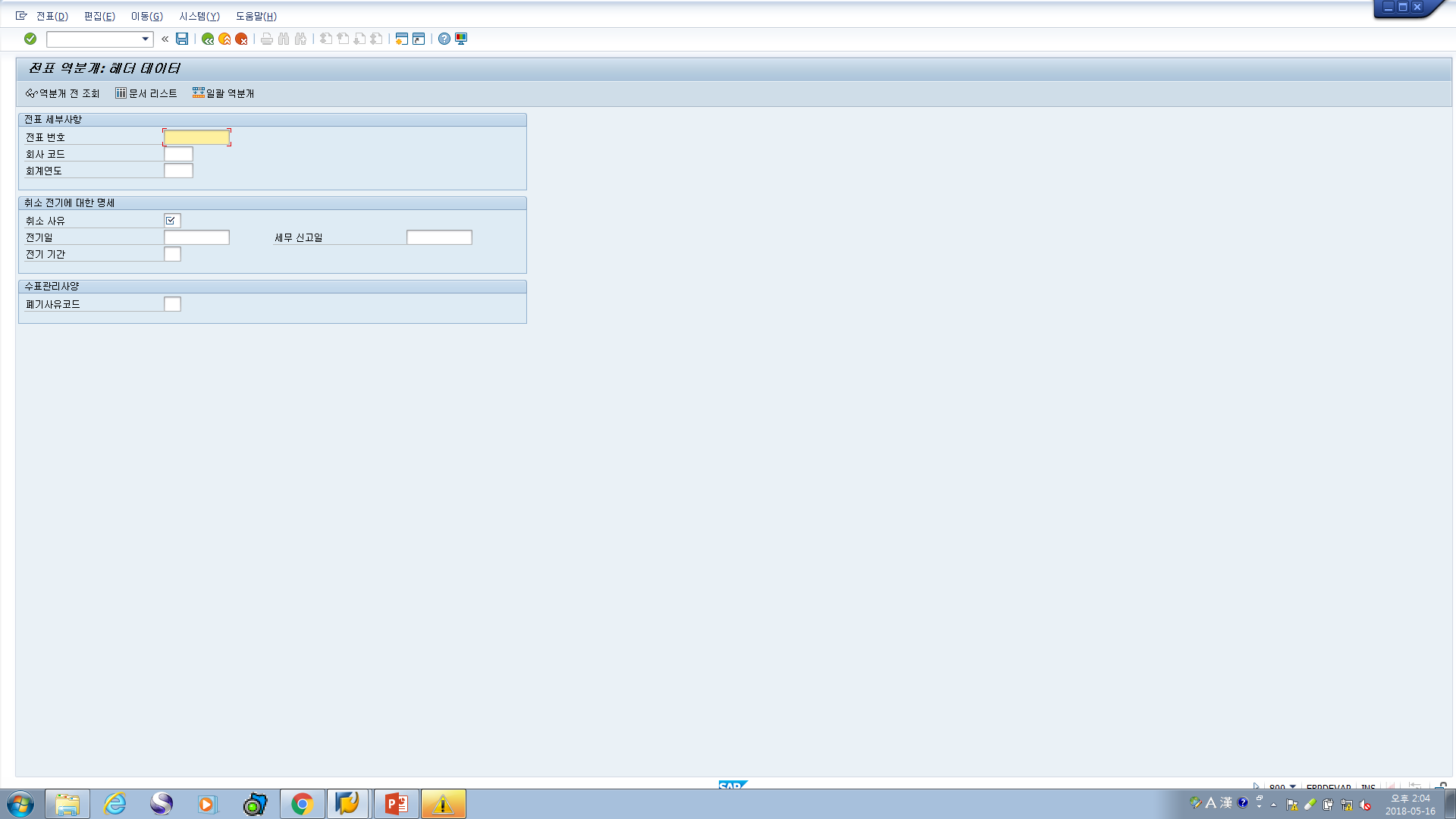 ERP 시스템 사용자 매뉴얼
화면 예시
항목/필드 설명
Step1 ]  Data 삭제  ( 오차가 발생한 날짜를 모두 삭제 하고,  F&B 매출처리 프로그램도 Refresh 함 )
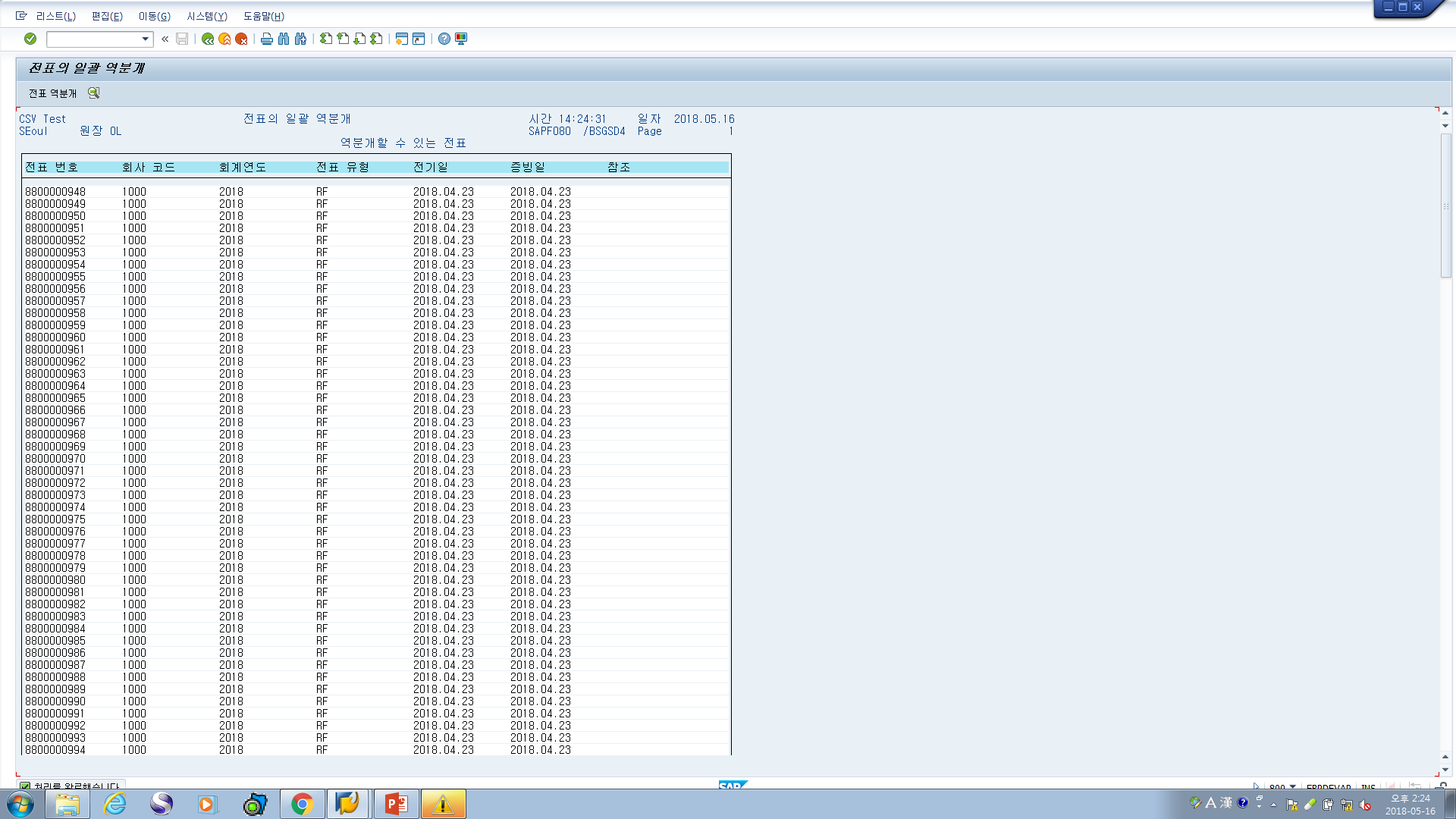 “전표 역분개 “ 을 실행하면 
     전표가 취소 처리 된다.



※  자신 없으면 운영팀 의 FI 담당자에게
     부탁하도록 함
ERP 시스템 사용자 매뉴얼
화면 예시
항목/필드 설명
Step2 ]  F&H 매출처리 프로그램 內 에서 Refresh 기능 실행  및  재처리  ( 프로그램 : ZSD2M0070 )
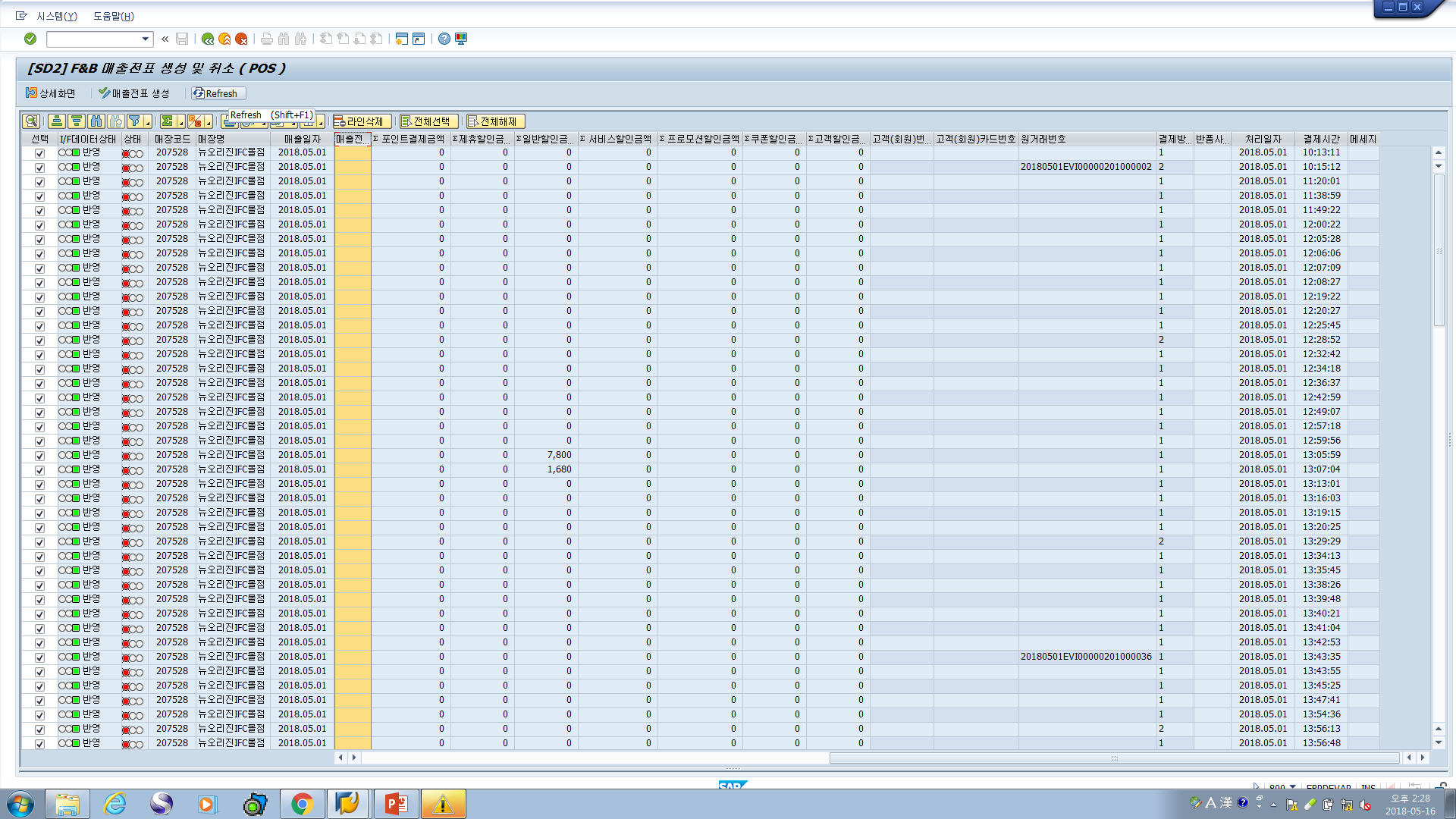 Step1 ]  전체 선택을 한 다음 Refresh 기능을 수행



Step2]  그러면 해당 매출전표가 없어 짐


Step3]   그런 다음 ＂매출처리” 실시
ERP 시스템 사용자 매뉴얼
화면 예시
화면 예시
항목/필드 설명
항목/필드 설명
해당 Billing 문건을 선택 함

Refresh 기능이 있는 화면에서만
    처리 할 것.
STEP1]  Billing  과세 조정 대상 선택
T-CODE : ZSD2M0010  / ZSD2M0011 /  ZSD2M0090 
             內  맨 마지막 업무 단계 부분에서  Refresh 기능이 있는 곳에서 처리
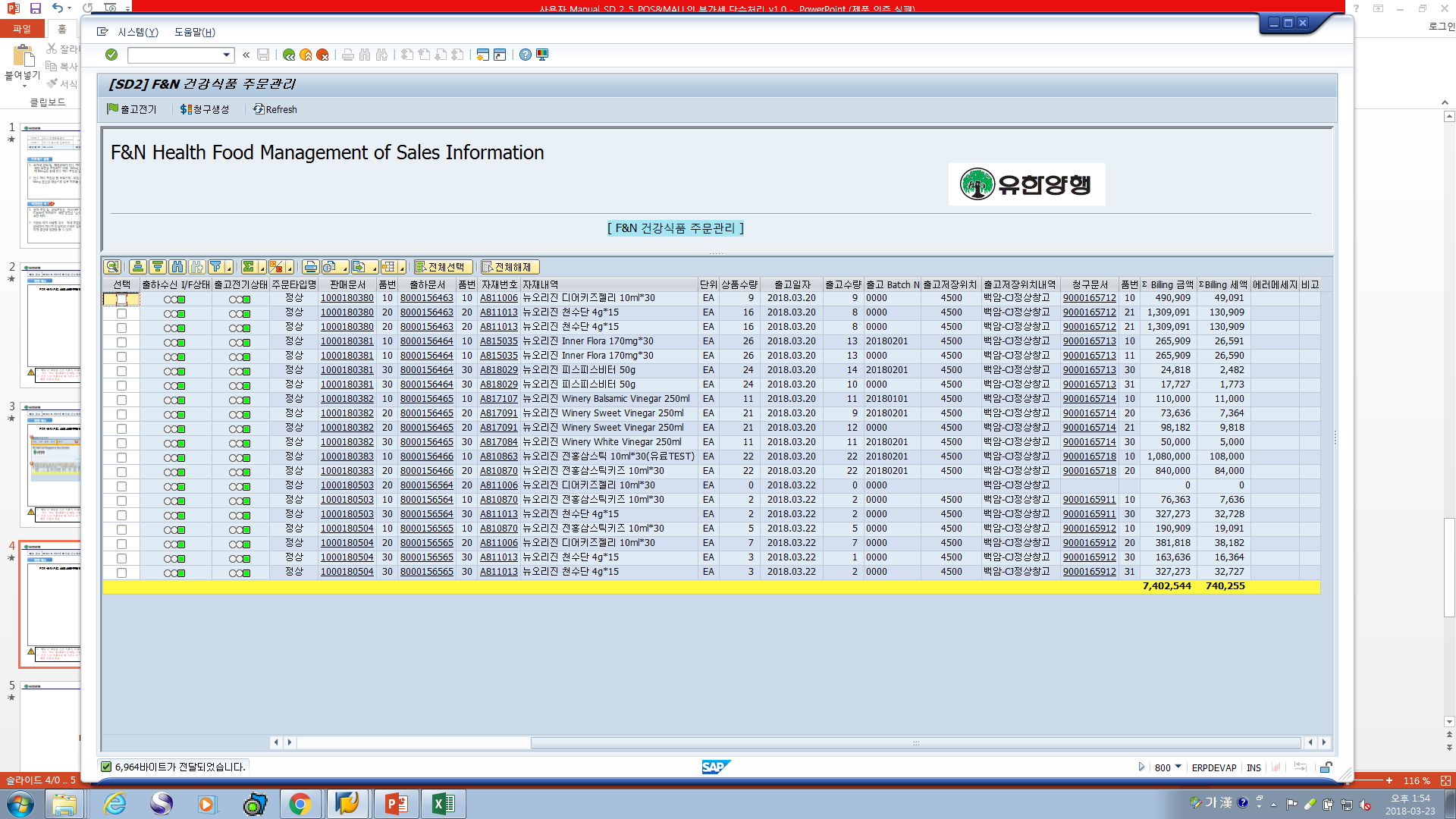 신선 식품 주문관리에서는 처리하는 기능이 없음
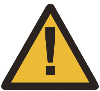 ERP 시스템 사용자 매뉴얼
화면 예시
화면 예시
항목/필드 설명
항목/필드 설명
Billing Cancel 하고자 하는 문건을
    입력 하고, 저장버튼을 누르면 
    
해당 문건이 취소 됨
STEP2]  Billing 취소    T-CODE : VF11
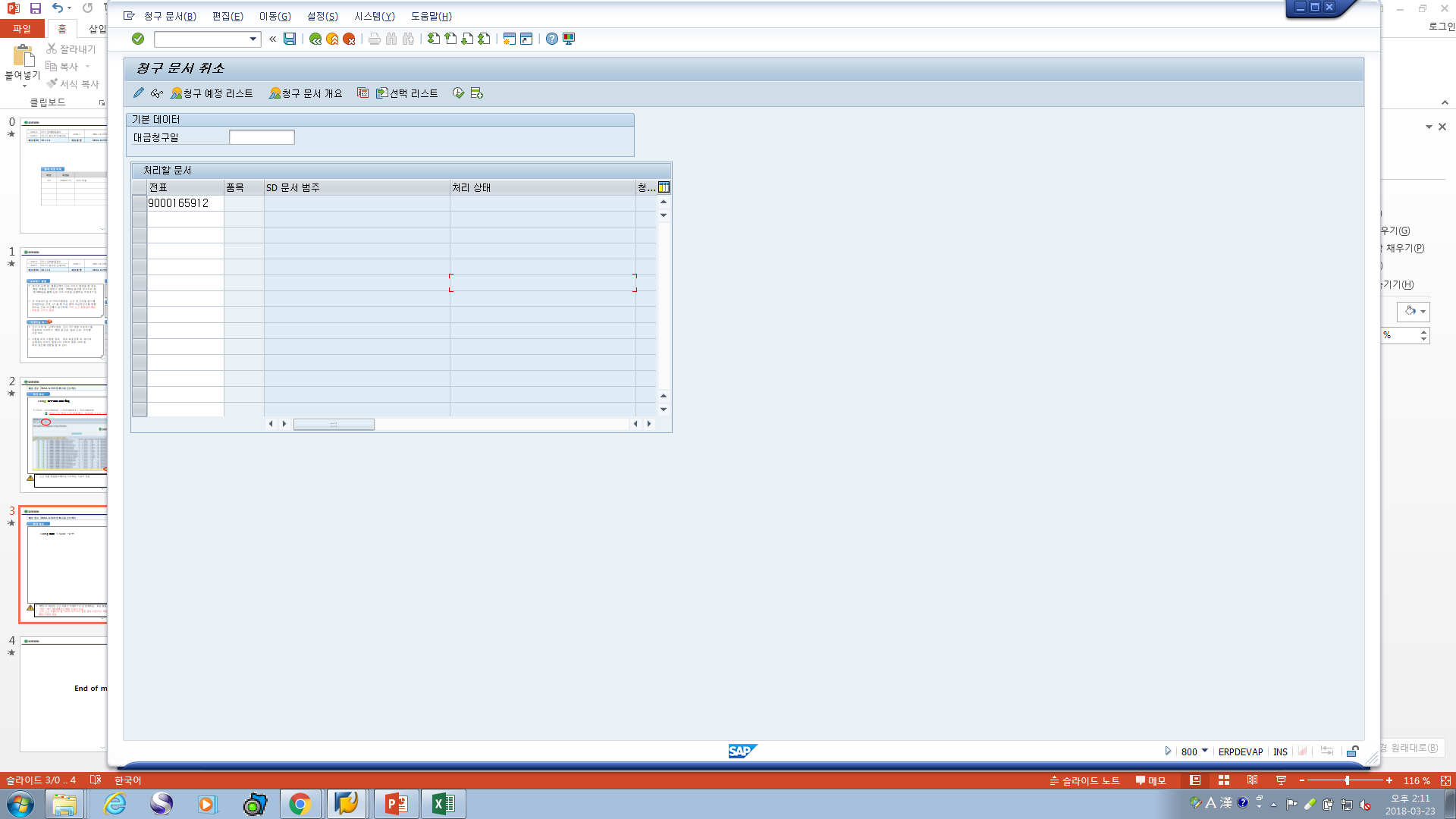 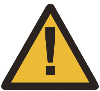 ERP 시스템 사용자 매뉴얼
화면 예시
화면 예시
항목/필드 설명
항목/필드 설명
해당 문건을 선택 함 
    ( 취소 했던 Billing 문건 )

2. Refresh 기능을 실행 

해당 Billing 문건이 취소 되었음을
    확인 할 수 있음
STEP3] Billing 취소    T-CODE : VF11
2
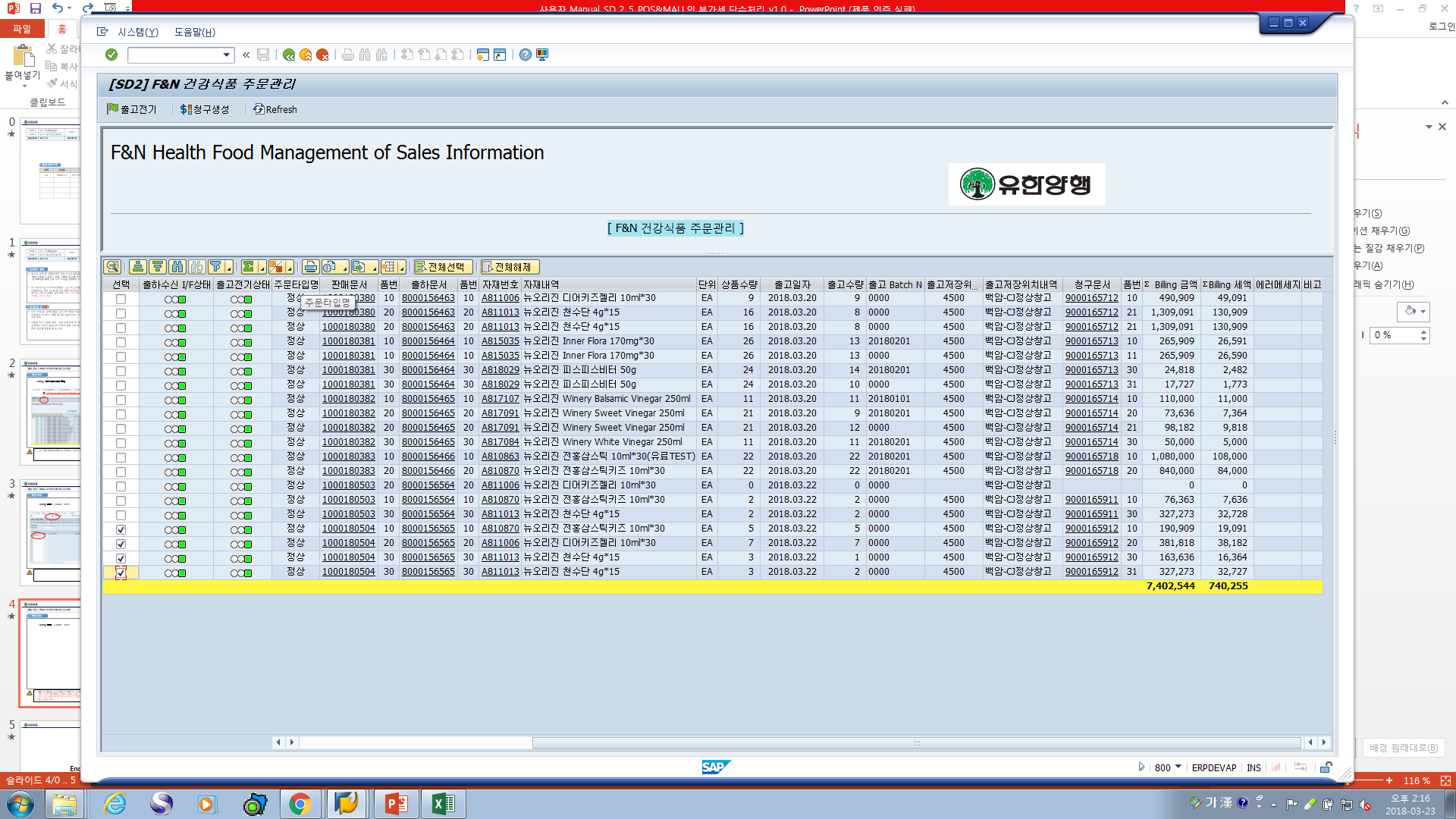 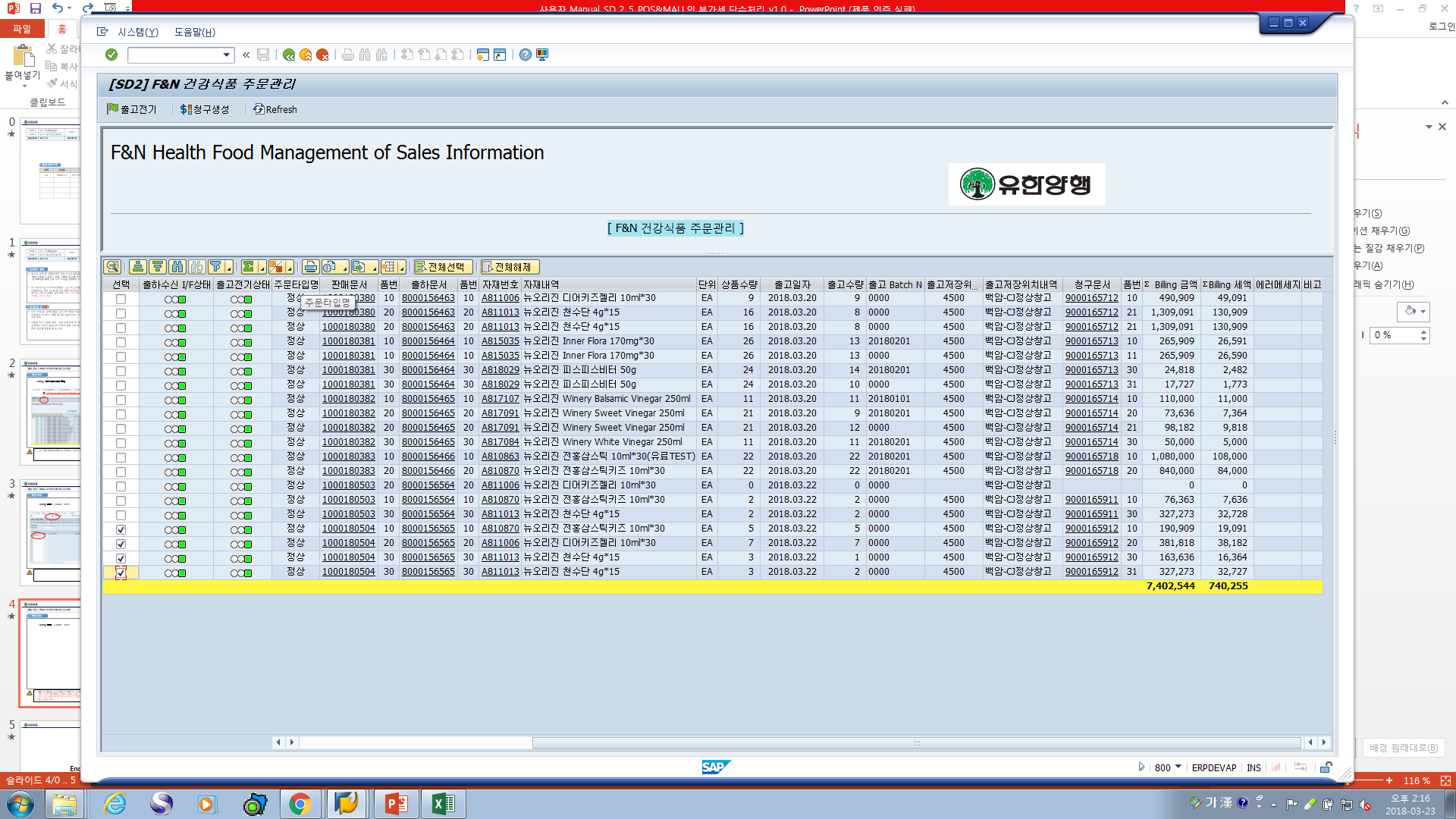 1
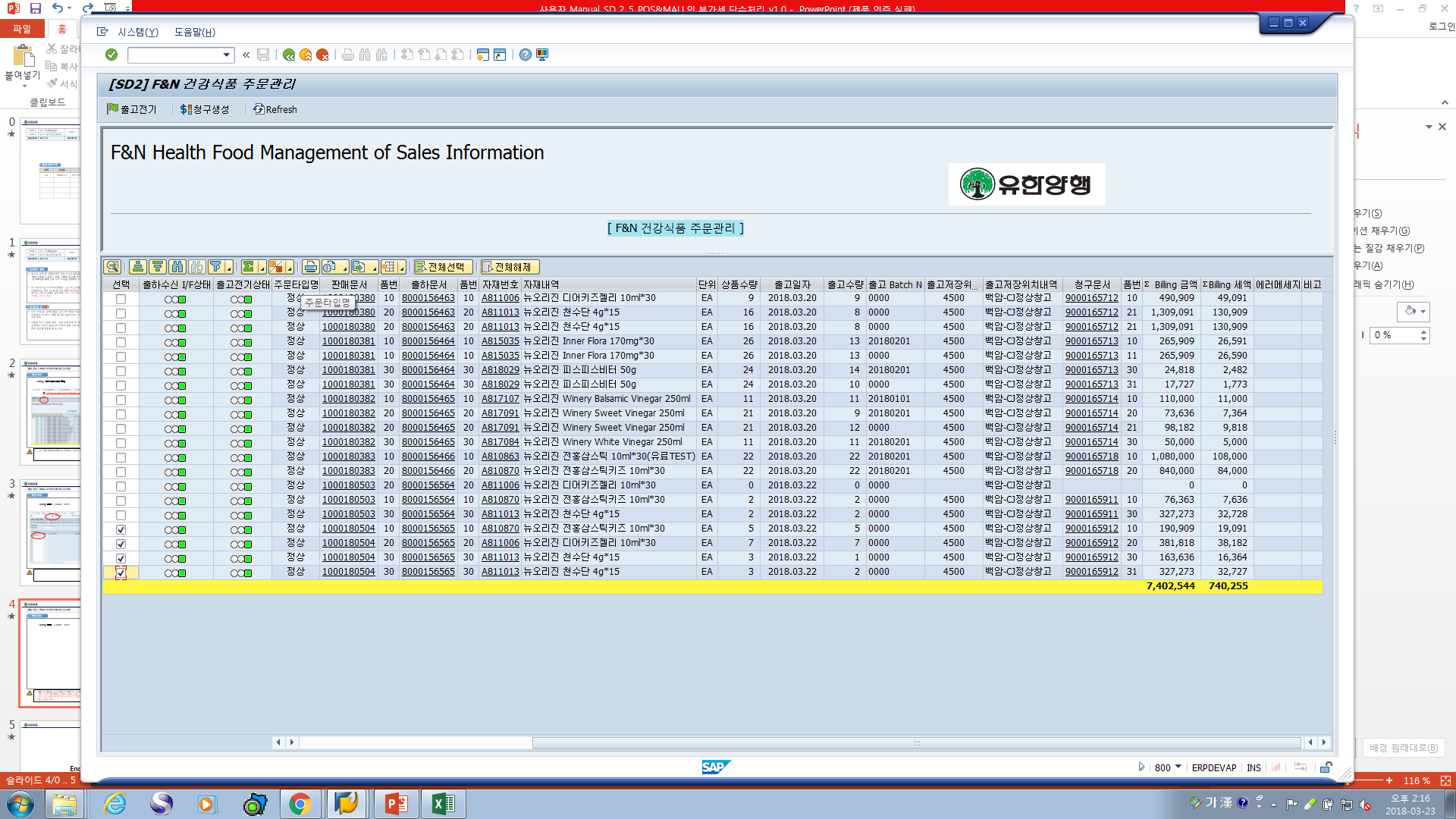 3
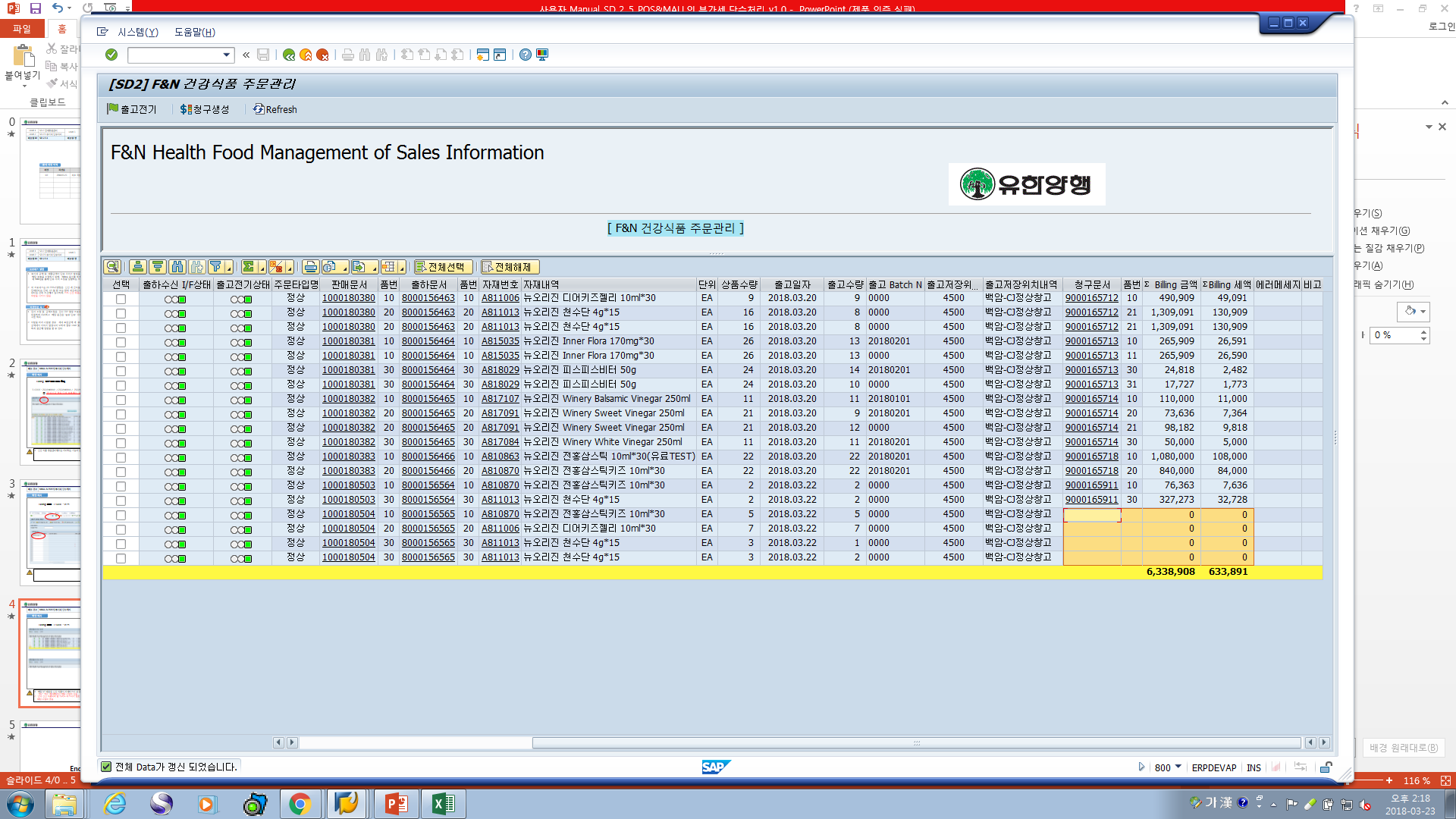 1. 취소 및  단수 조정하고자 하는 것만 선택처리 함
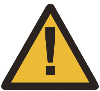 ERP 시스템 사용자 매뉴얼
화면 예시
화면 예시
항목/필드 설명
항목/필드 설명
취소된 BILLING 문건의 해당 납품
    문서를 찾아   해당 T-CODE에서
    납품문서 번호를 입력 처리함


2. 입력 후  해당 문건에 마우스를 
    되고 Double Click 처리함
STEP4] 재 Billing 처리     T-CODE : VF01
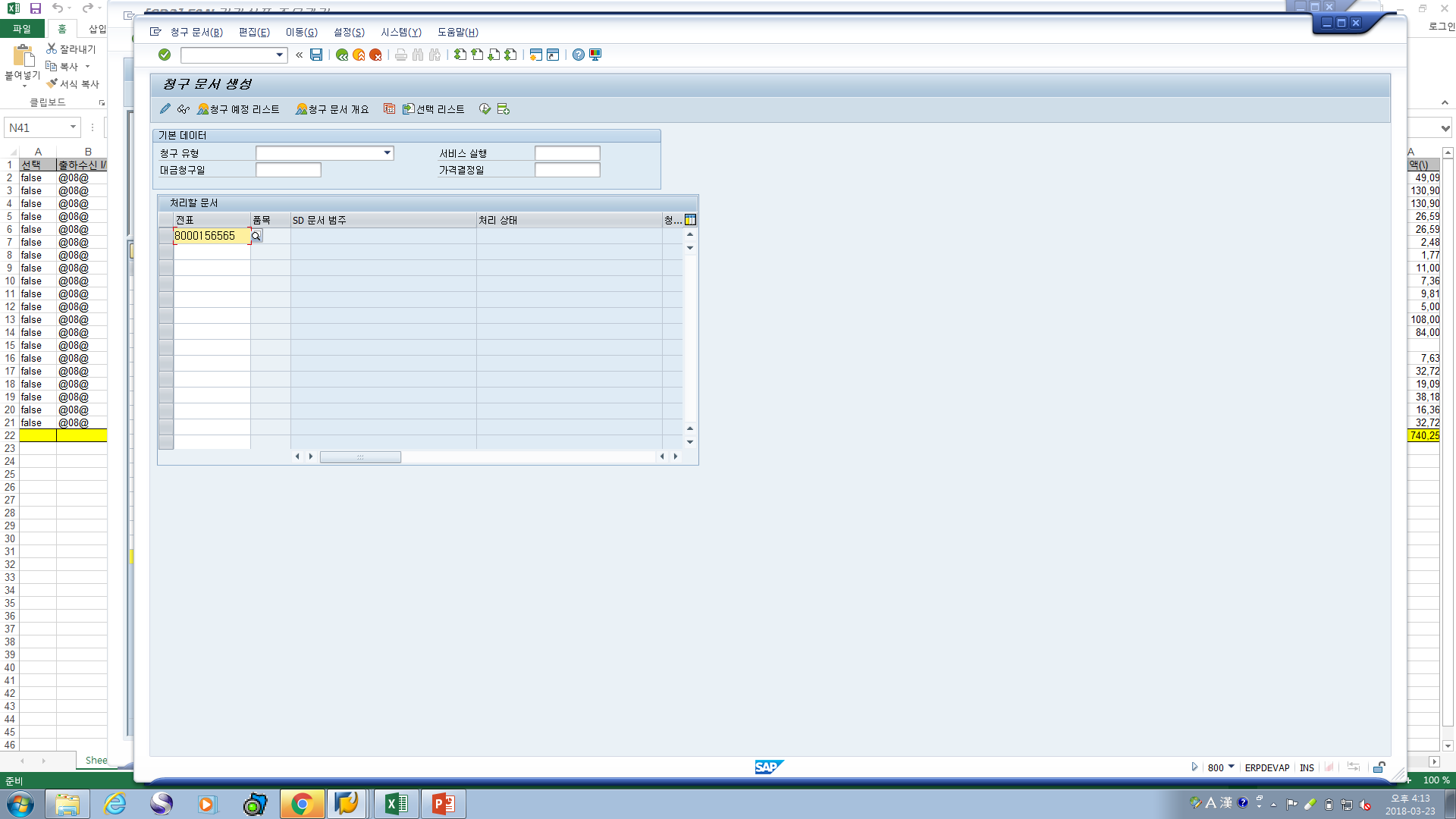 1. 취소 및  단수 조정하고자 하는 것만 선택처리 함
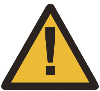 ERP 시스템 사용자 매뉴얼
화면 예시
화면 예시
항목/필드 설명
항목/필드 설명
앞 단 화면에서 Double Click하면
     해당 화면이 나타남

부가세 조정 ( Item Level ) 대상의
    품목을  다시 “Double Click “ 함
STEP5 ] 재 Billing 처리     T-CODE : VF01
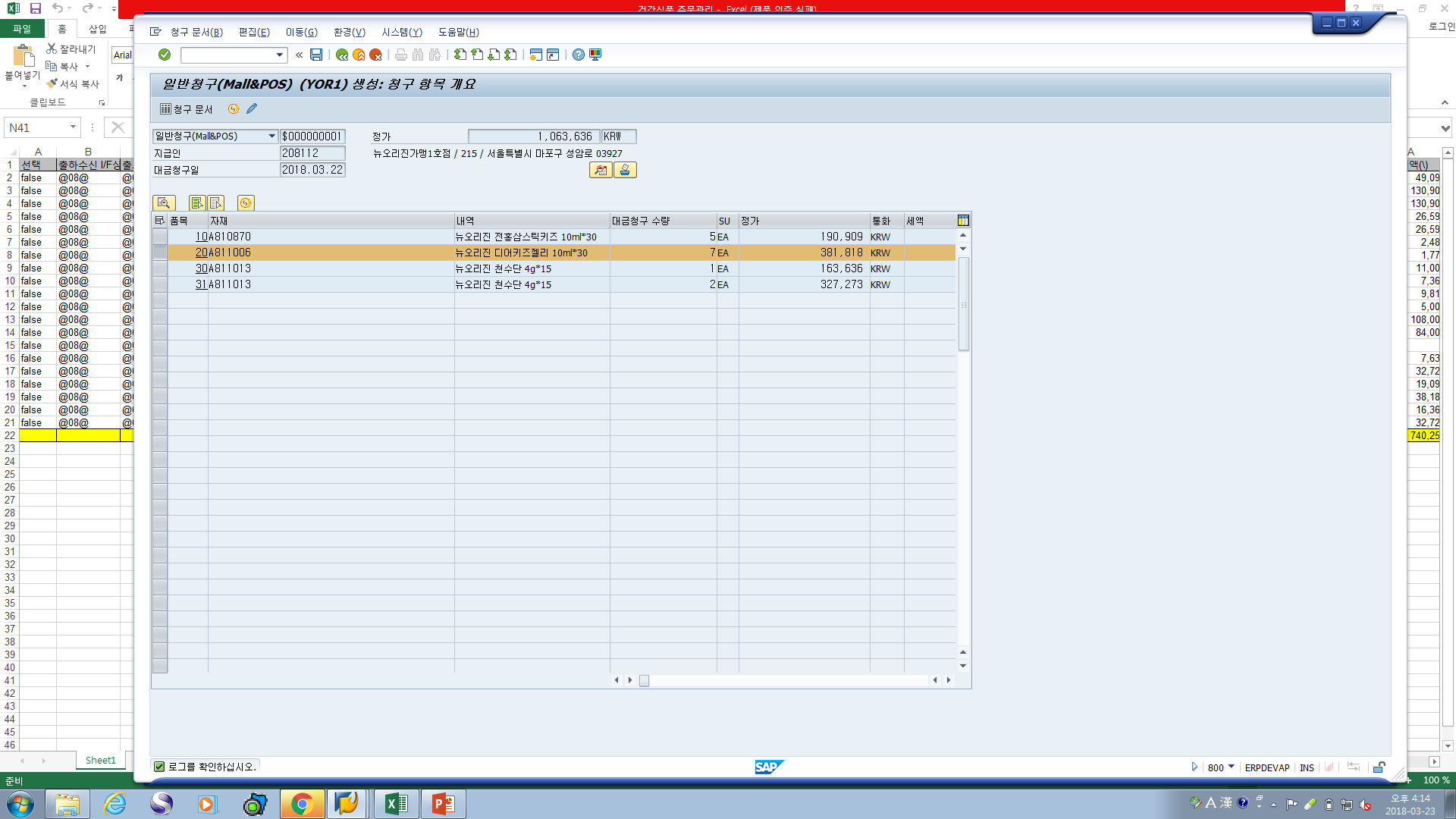 1. 취소 및  단수 조정하고자 하는 것만 선택처리 함
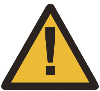 ERP 시스템 사용자 매뉴얼
화면 예시
항목/필드 설명
SAP에서 과세 표준 금액은
    금액에서 결정됨 
   ( 금액 * 수량 )  = 매출금액

※  따라서 금액에  단위당 단가를
    입력해야 함


해당 경우는 유료 회원권을 무상
    으로 공급했을 때  매출액을 
    조건 값 만 “0” 으로 처리하여
    과세 표준금액이 틀려짐

해당 경우는 금액은 최소금액
    “1” 로 넣고 맞추고, 금액은 “0”
     으로 한 경우임
STEP5 ] T-CODE: VF01 과세 표준 금액 조정을 위해 ZPR5 조정
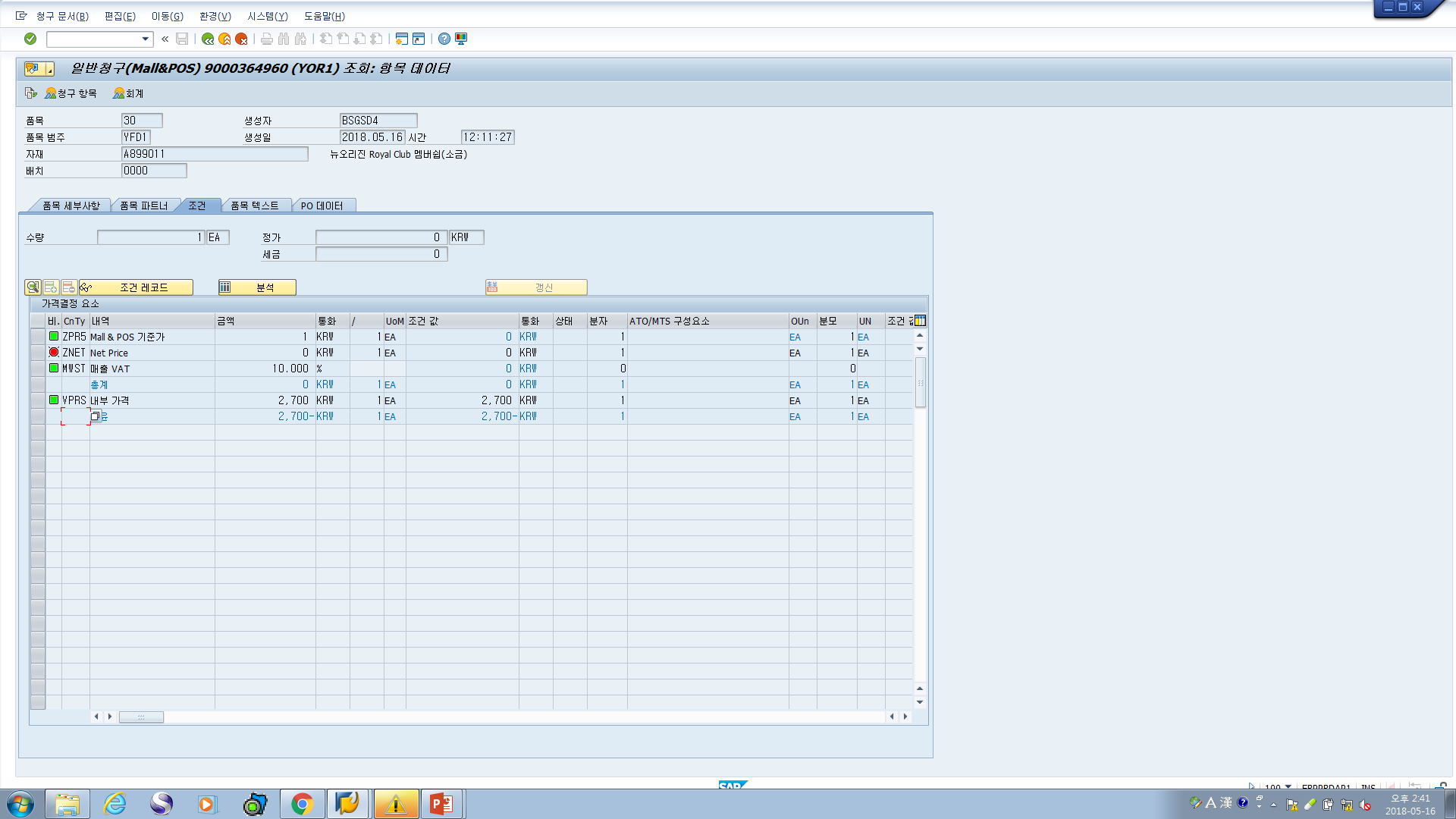 금액을  최소화 한다  “1” 로 입력함   “0” 으로 할 경우는 ERROR가 발생을 함
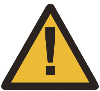 ERP 시스템 사용자 매뉴얼
화면 예시
항목/필드 설명
해당 Billing 취소 되었던 주문문서
    선택 後  “Refresh” 기능을 수행함
STEP6]  Billing 문서 Refresh 을 통한 Billing 문서 UP-DATE
T-CODE : ZSD2M0010  / ZSD2M0011 /  ZSD2M0090 
             內  맨 마지막 업무 단계 부분에서  Refresh 기능이 있는 곳에서 처리
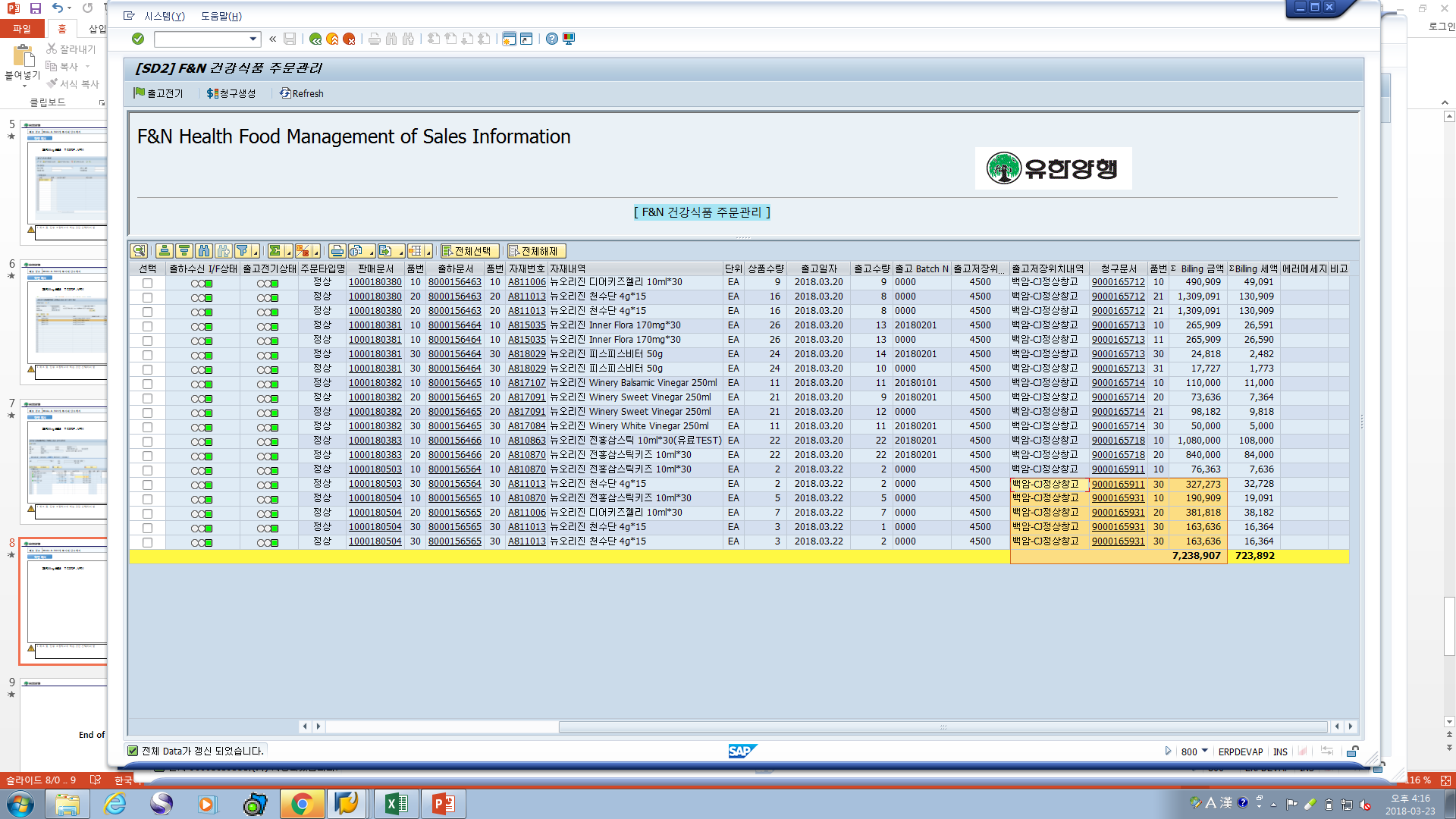 1. 취소 및  단수 조정하고자 하는 것만 선택처리 함
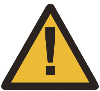 End of material